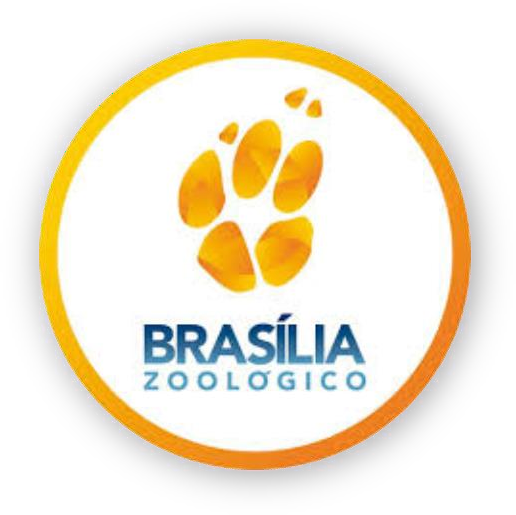 Obras e Manutenção nos Recintos  Fundação Jardim Zoológico
Julho/2022
Recinto do Urso – Manutenção Cambiamento.
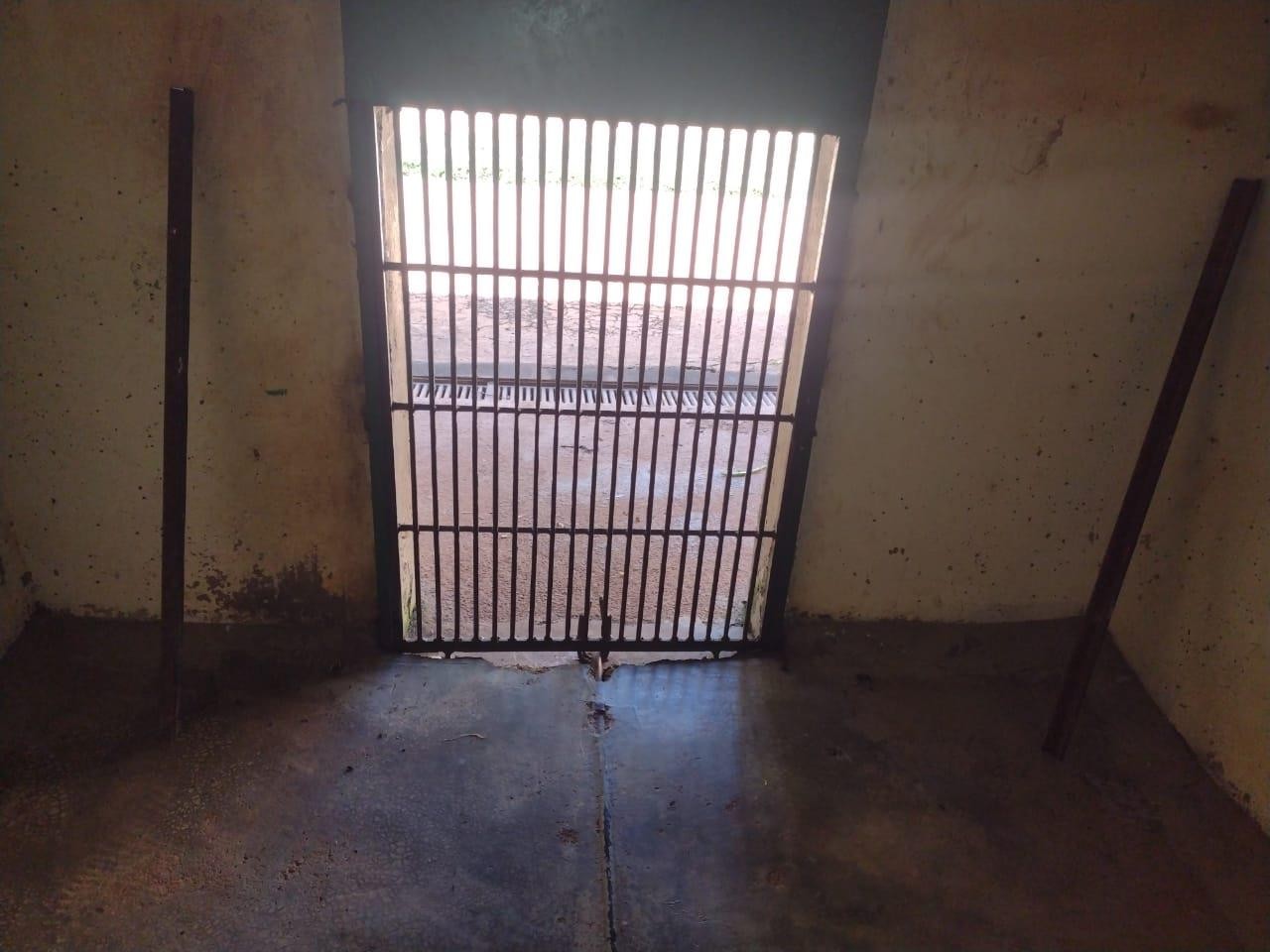 Recinto do Urso – montagem tratamento.
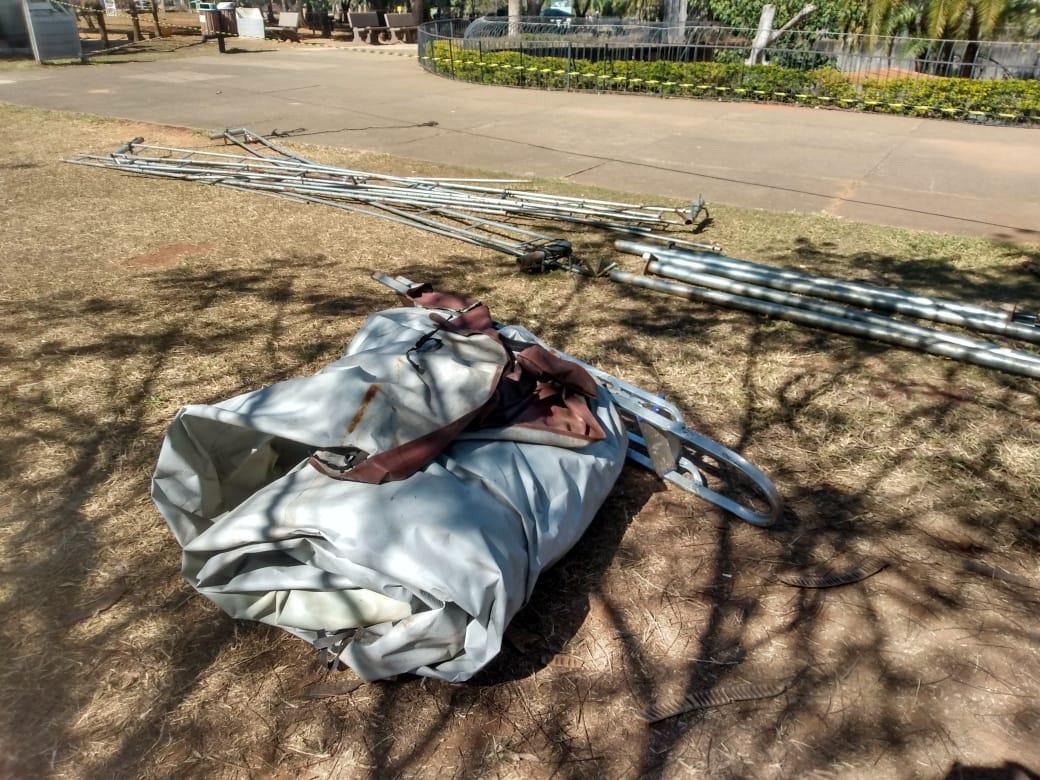 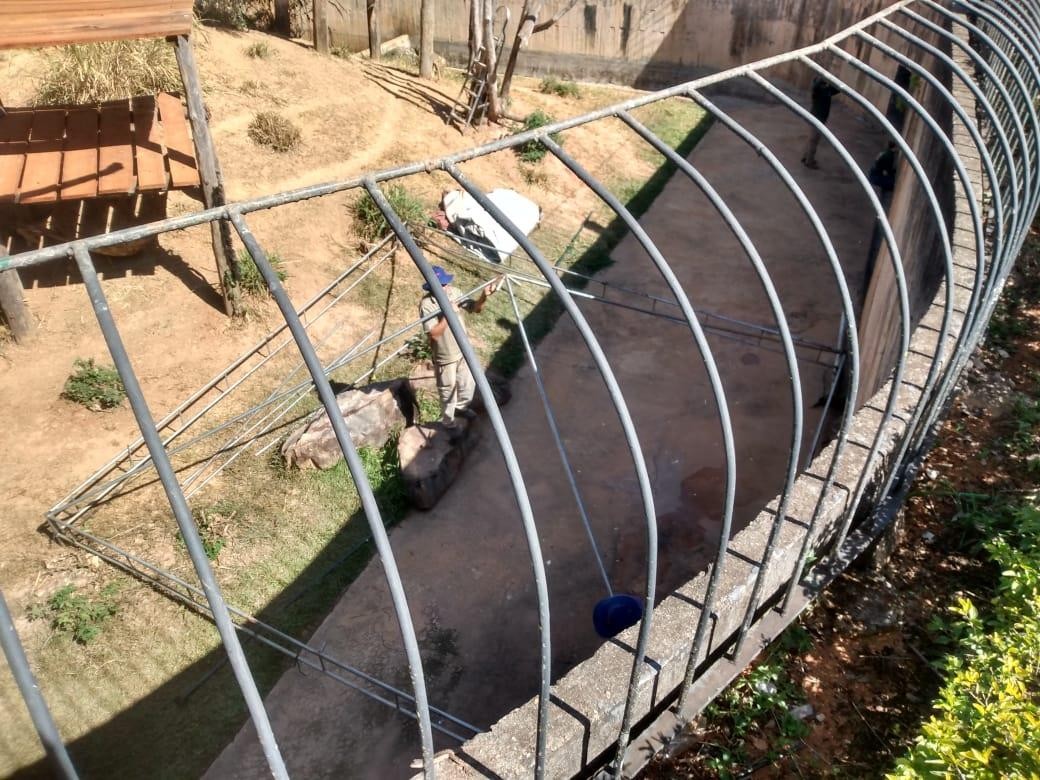 Recinto do Urso – tratamento do urso
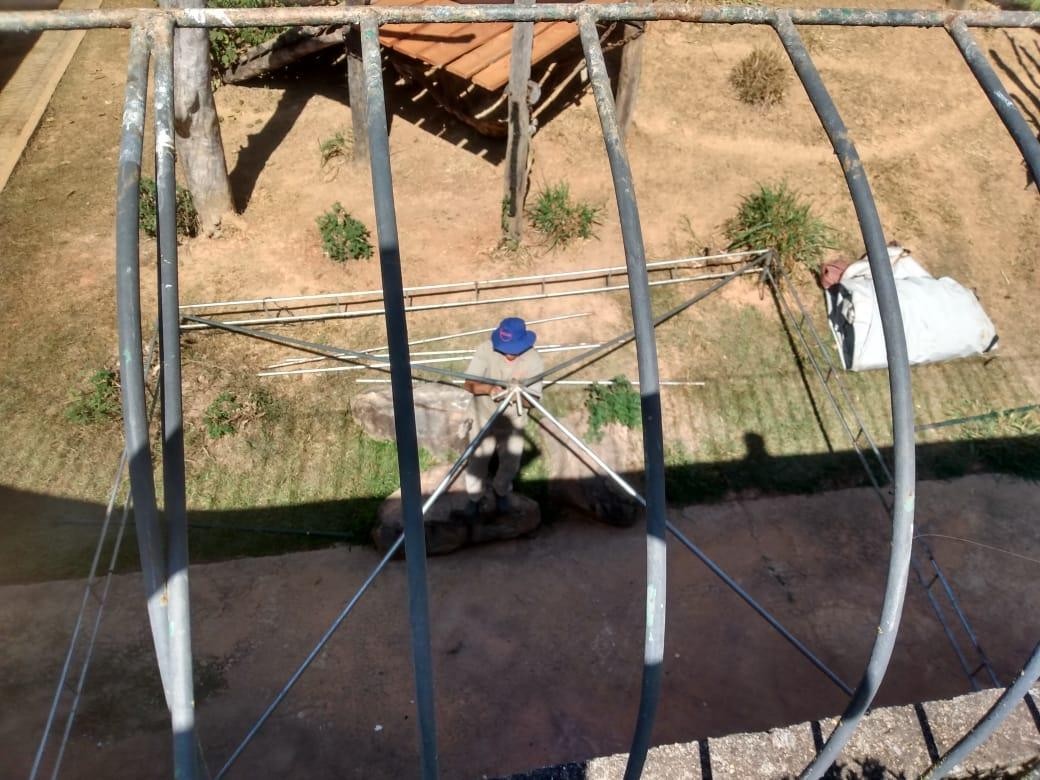 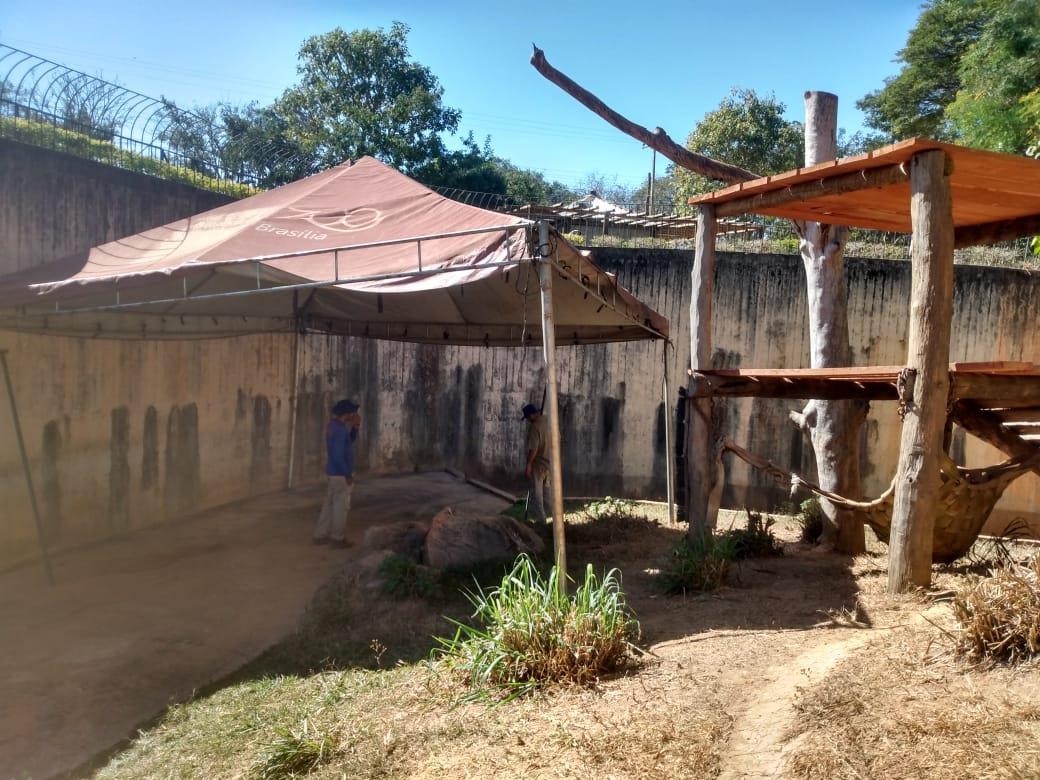 Galeria África – Manutenção portão de Entrada
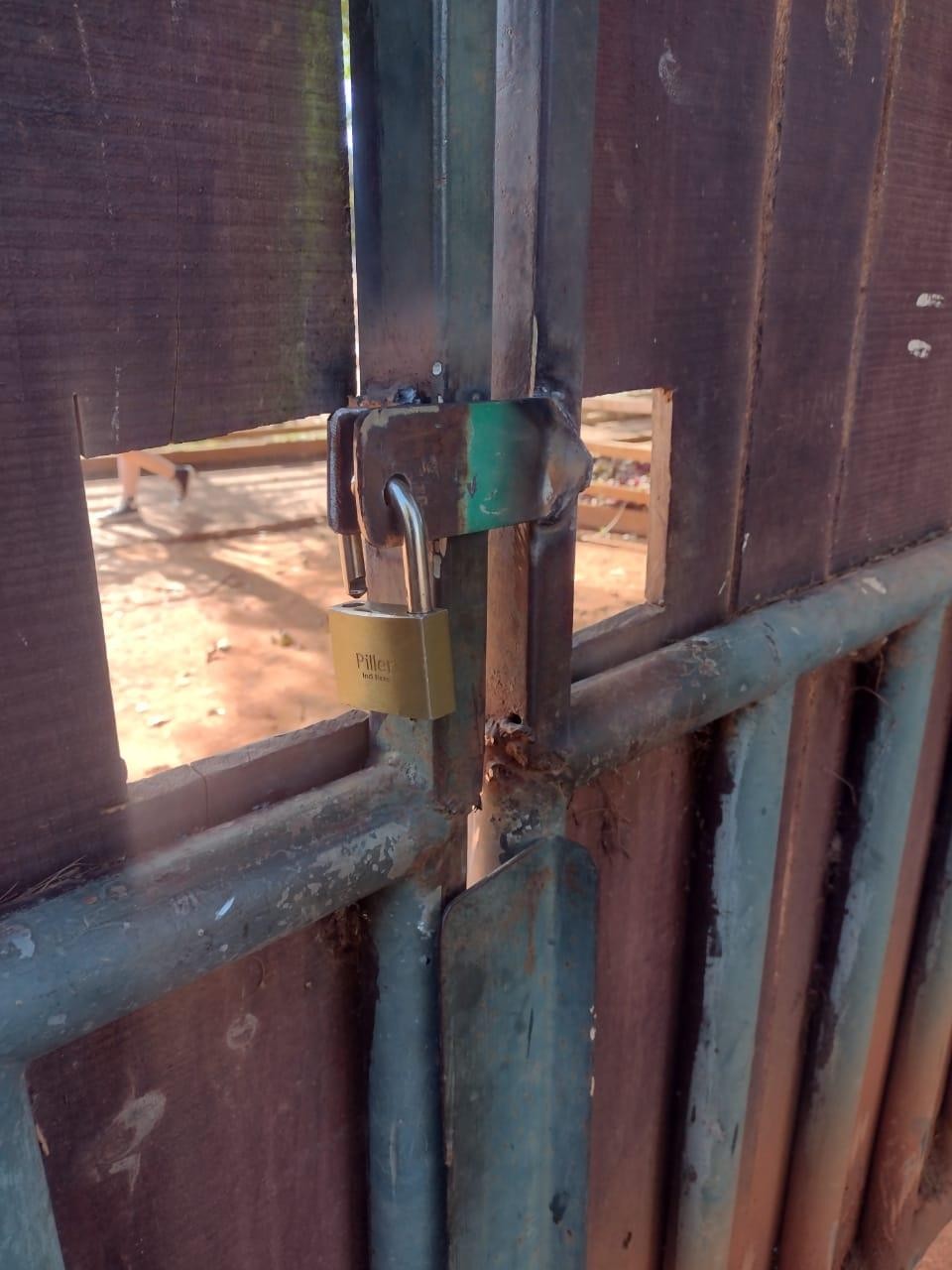 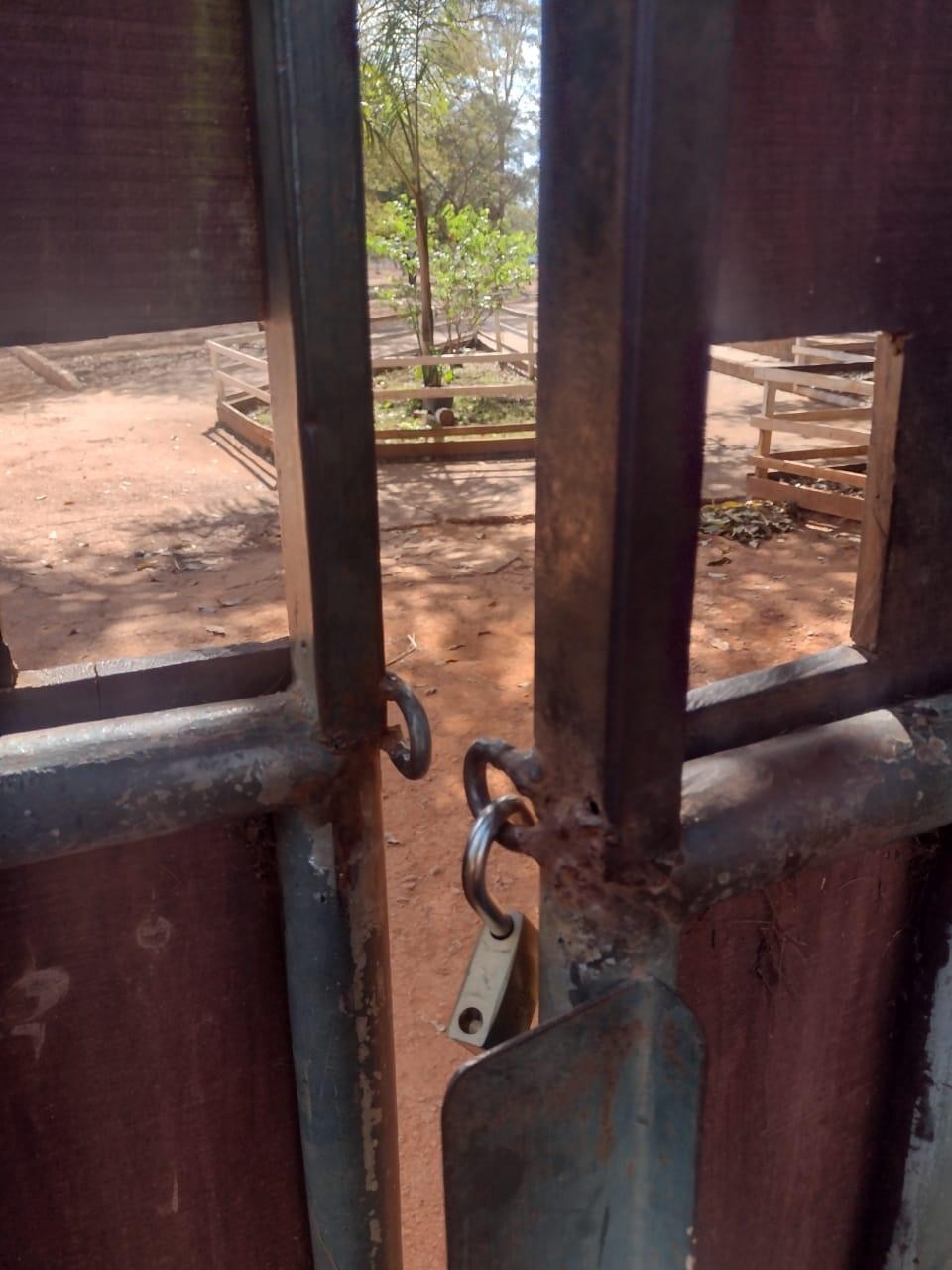 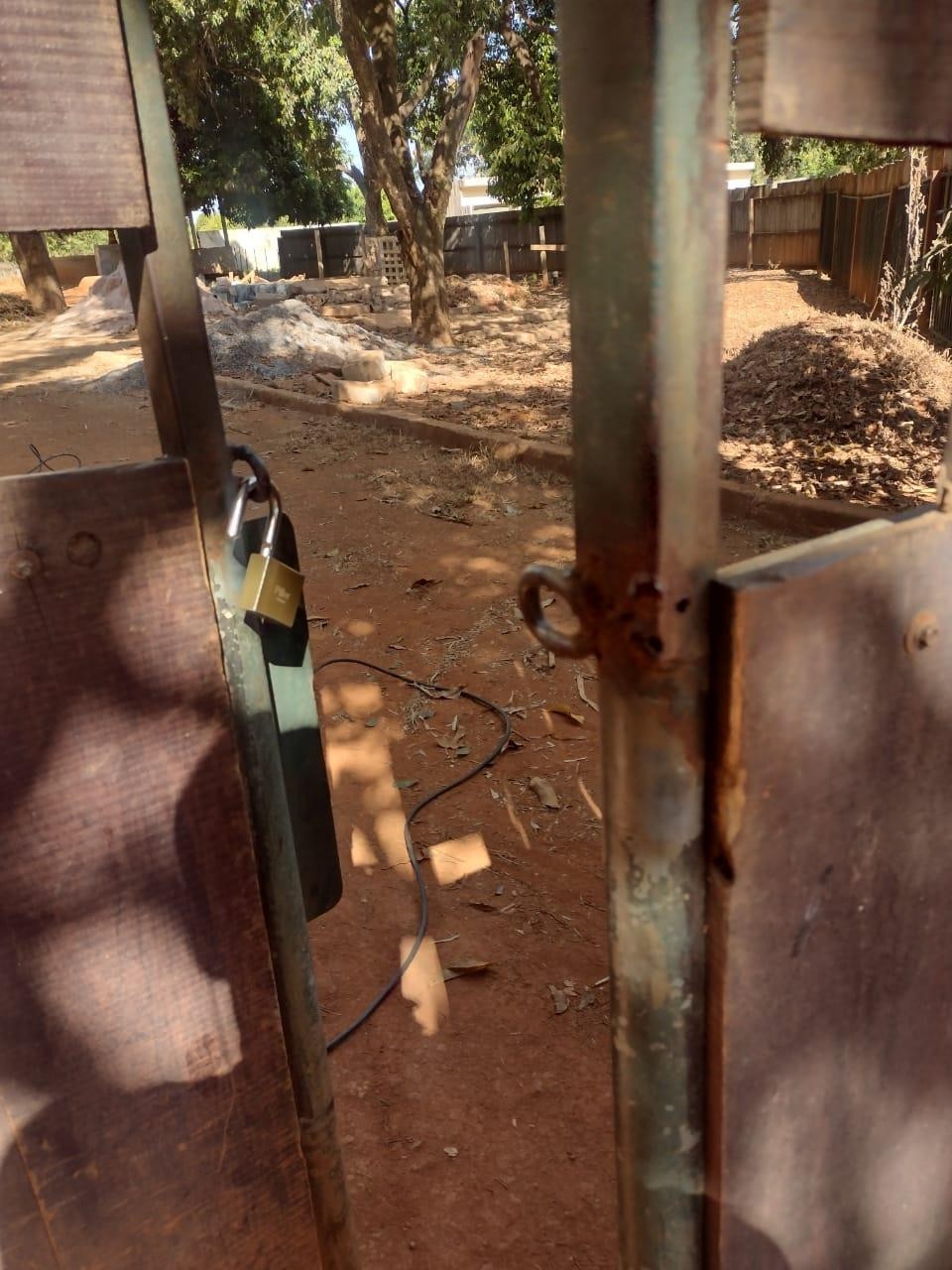 Galeria África – Recito Hipopótamo
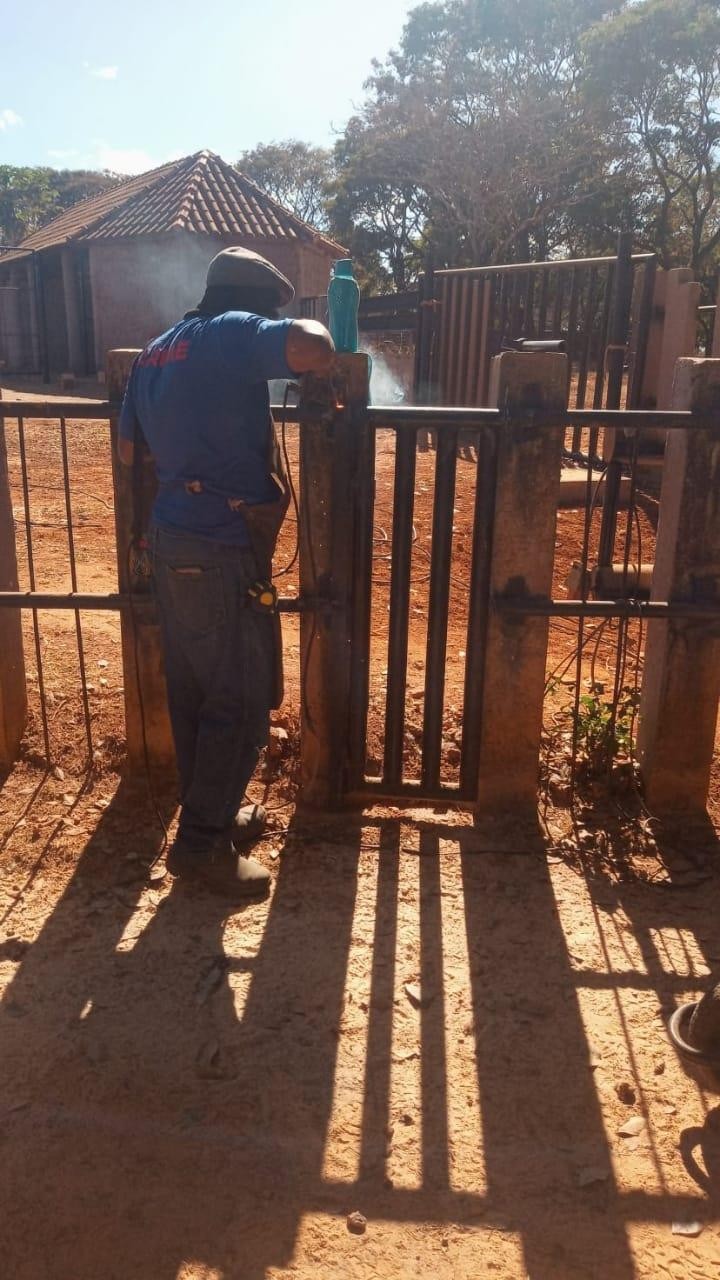 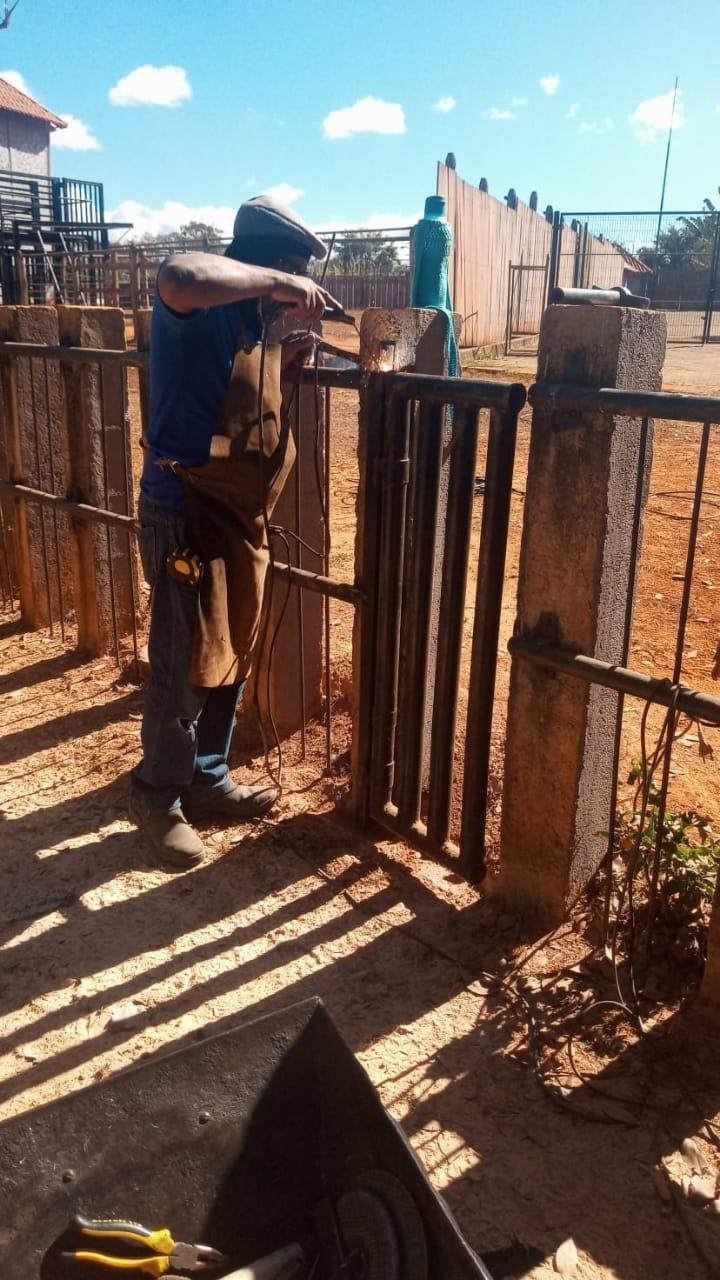 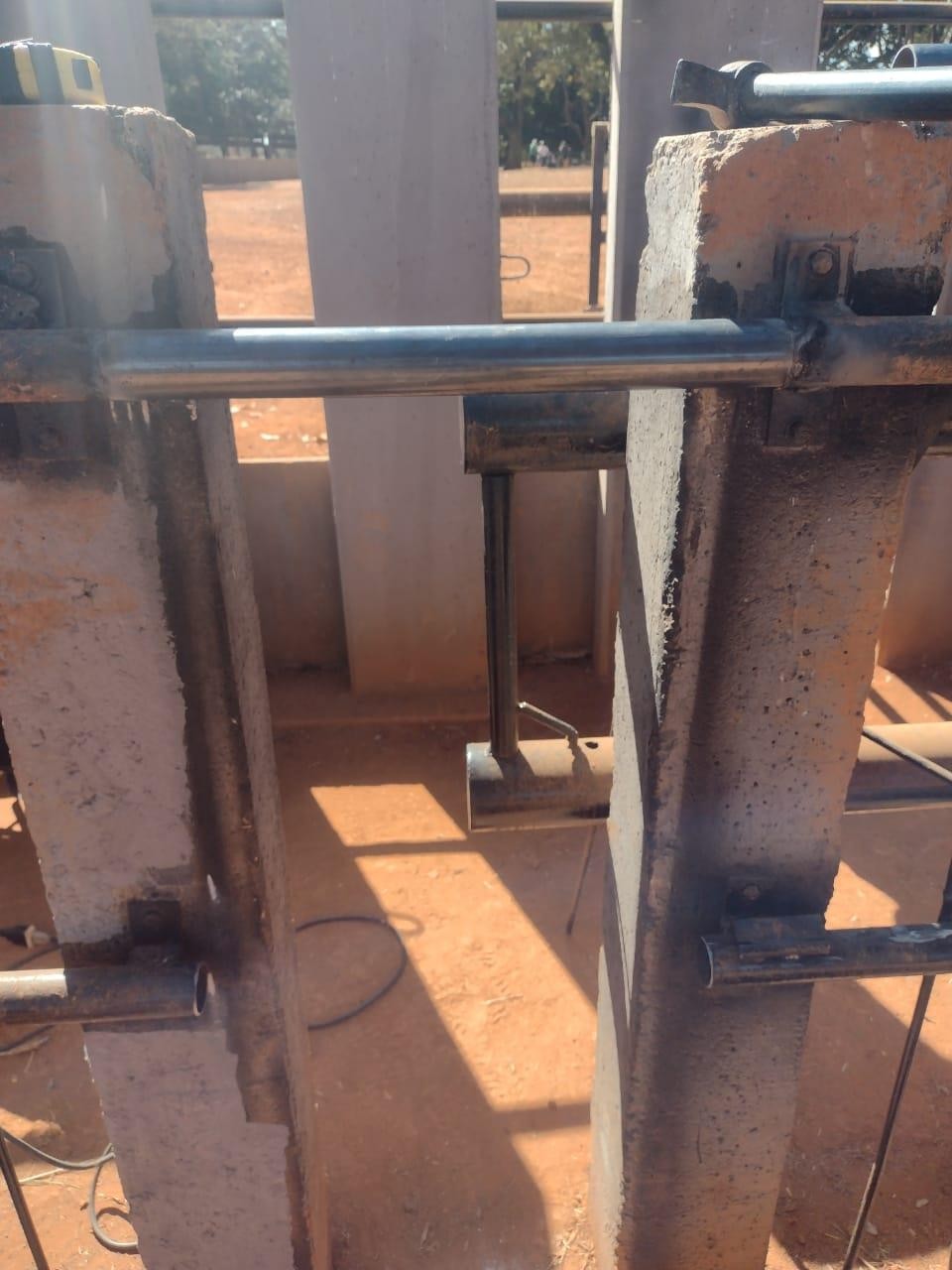 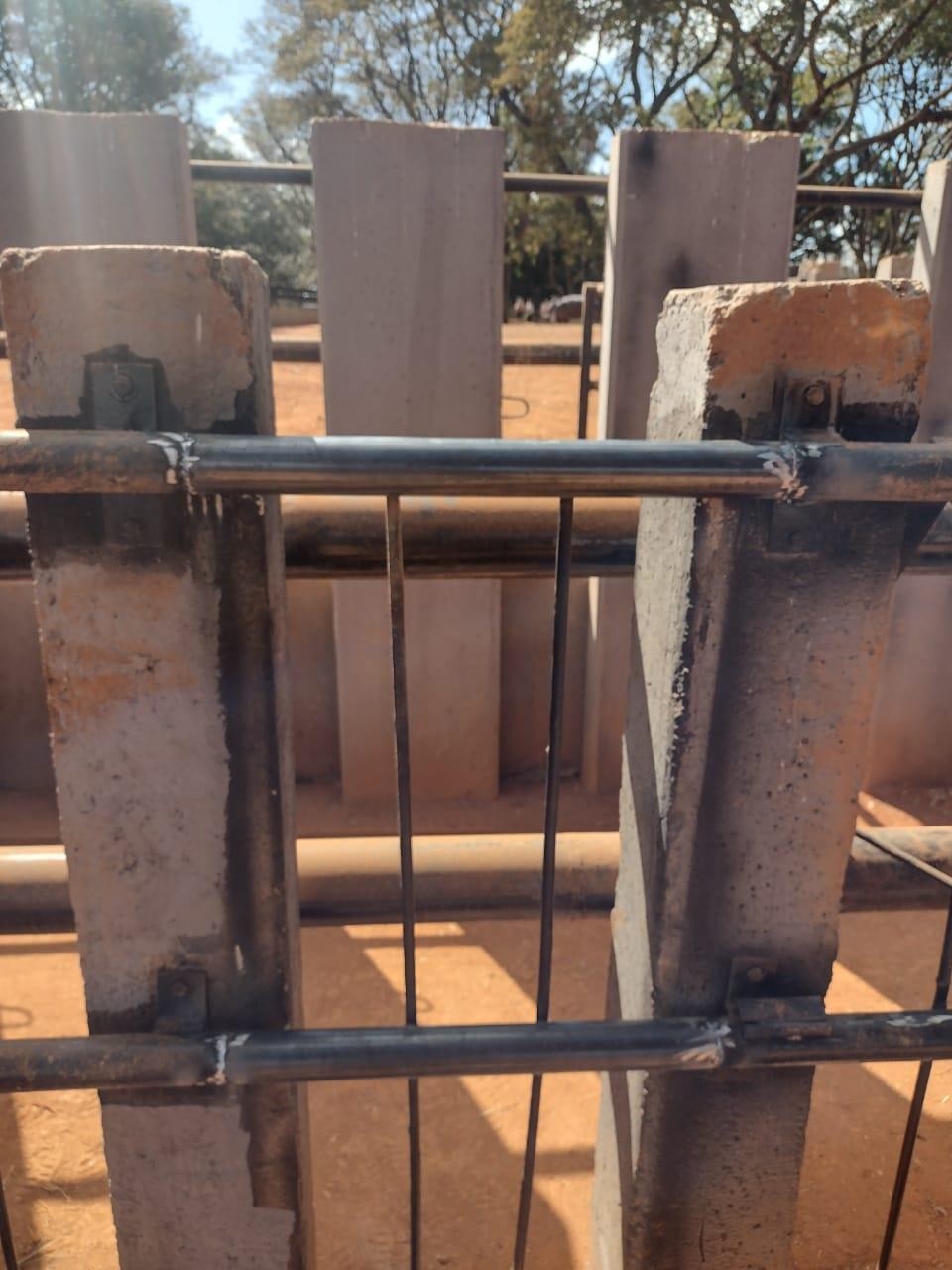 Recito Urubu Rei – manutenção na Grade
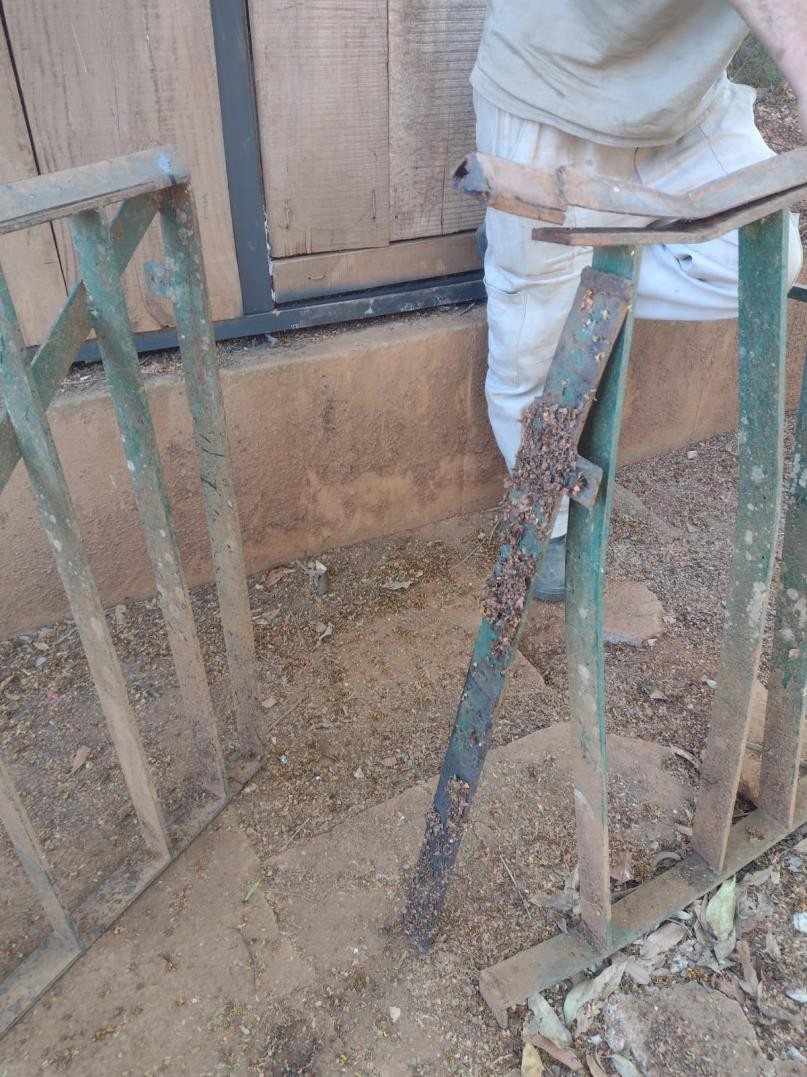 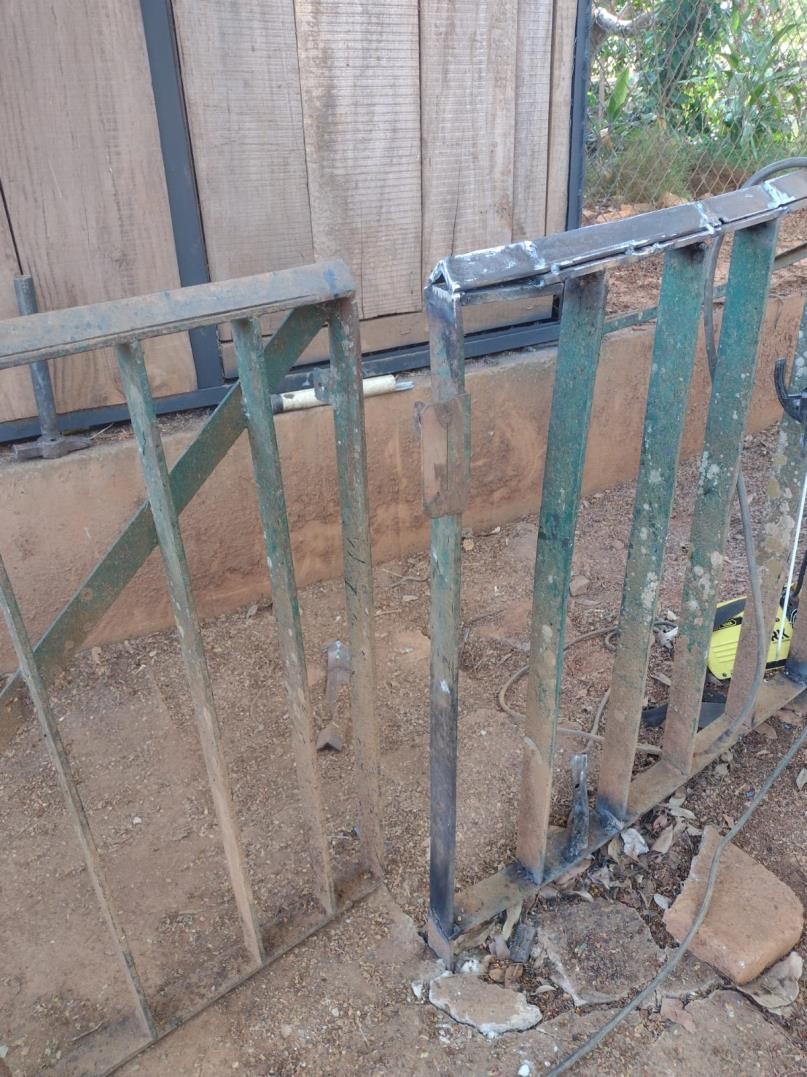 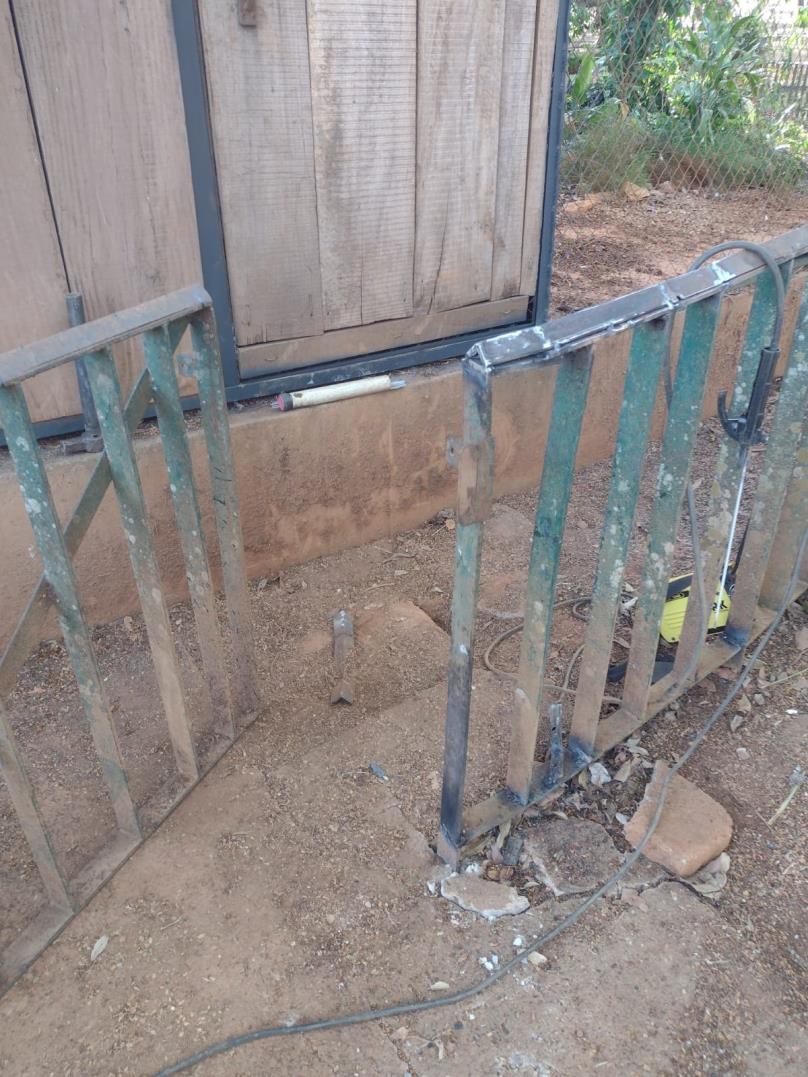 Recito rinoceronte Thor– retirada do vidro
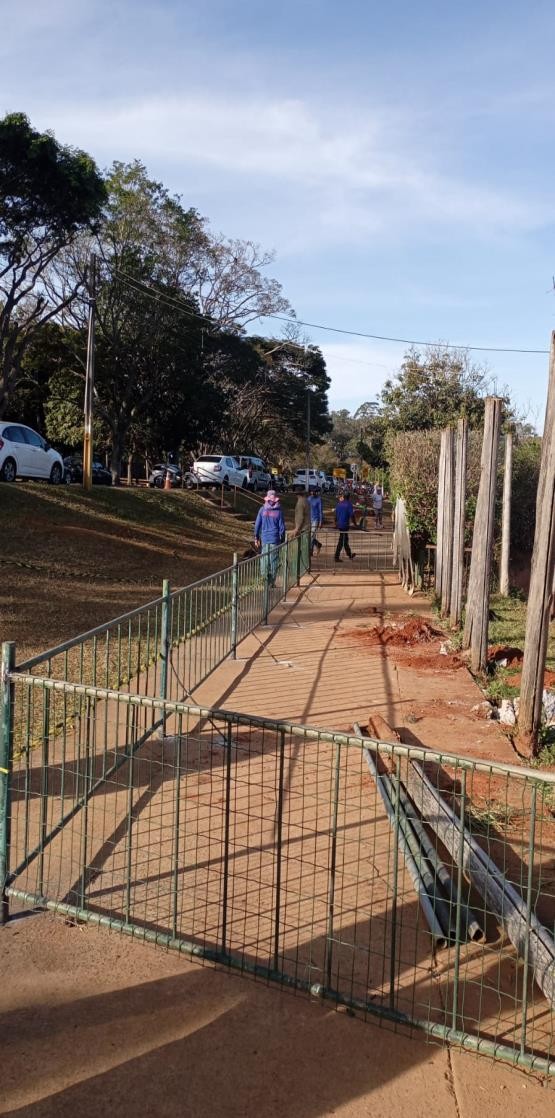 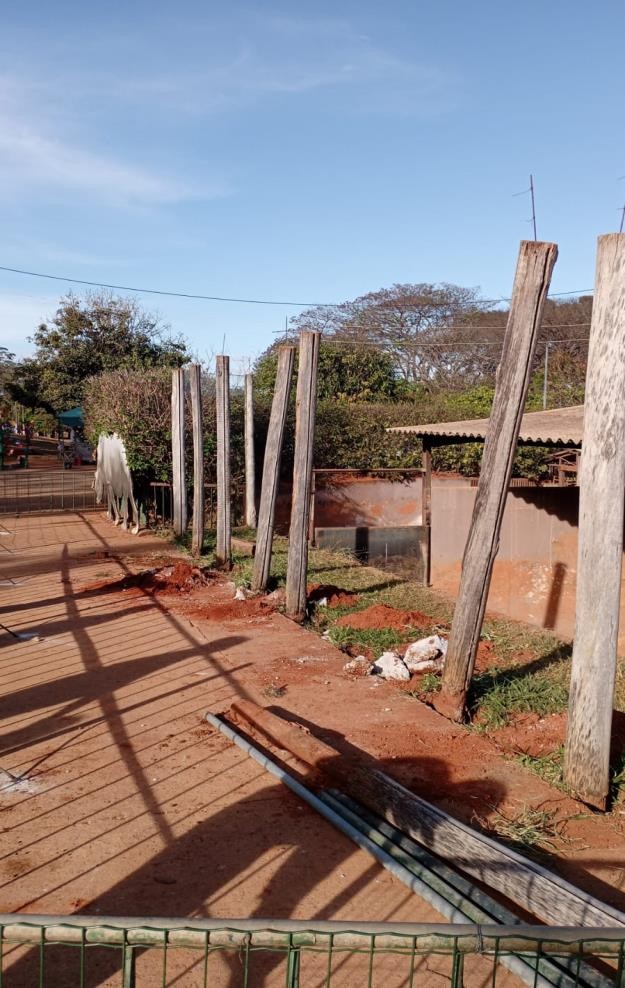 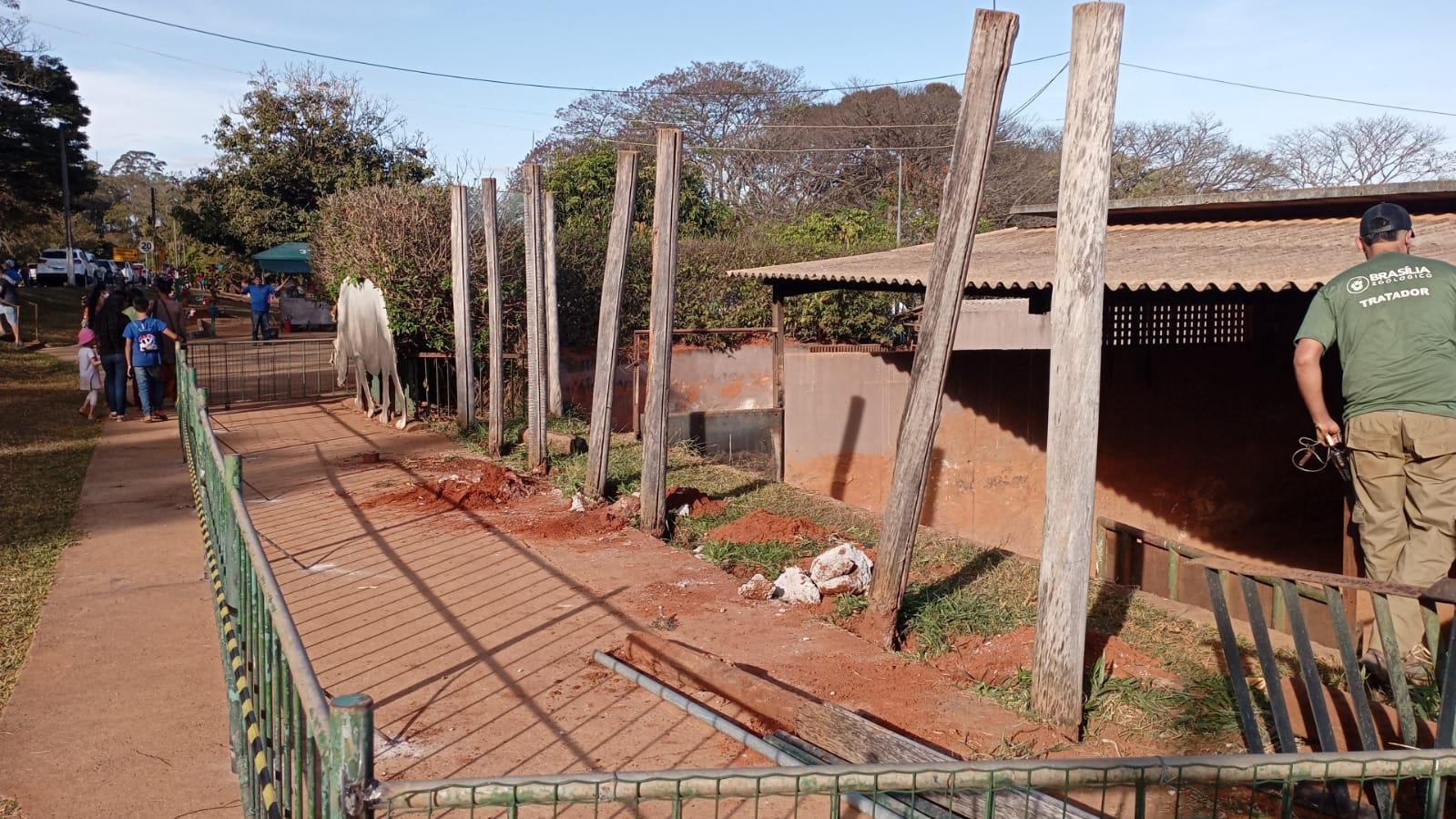 Recito rinoceronte Thor– retirada do vidro
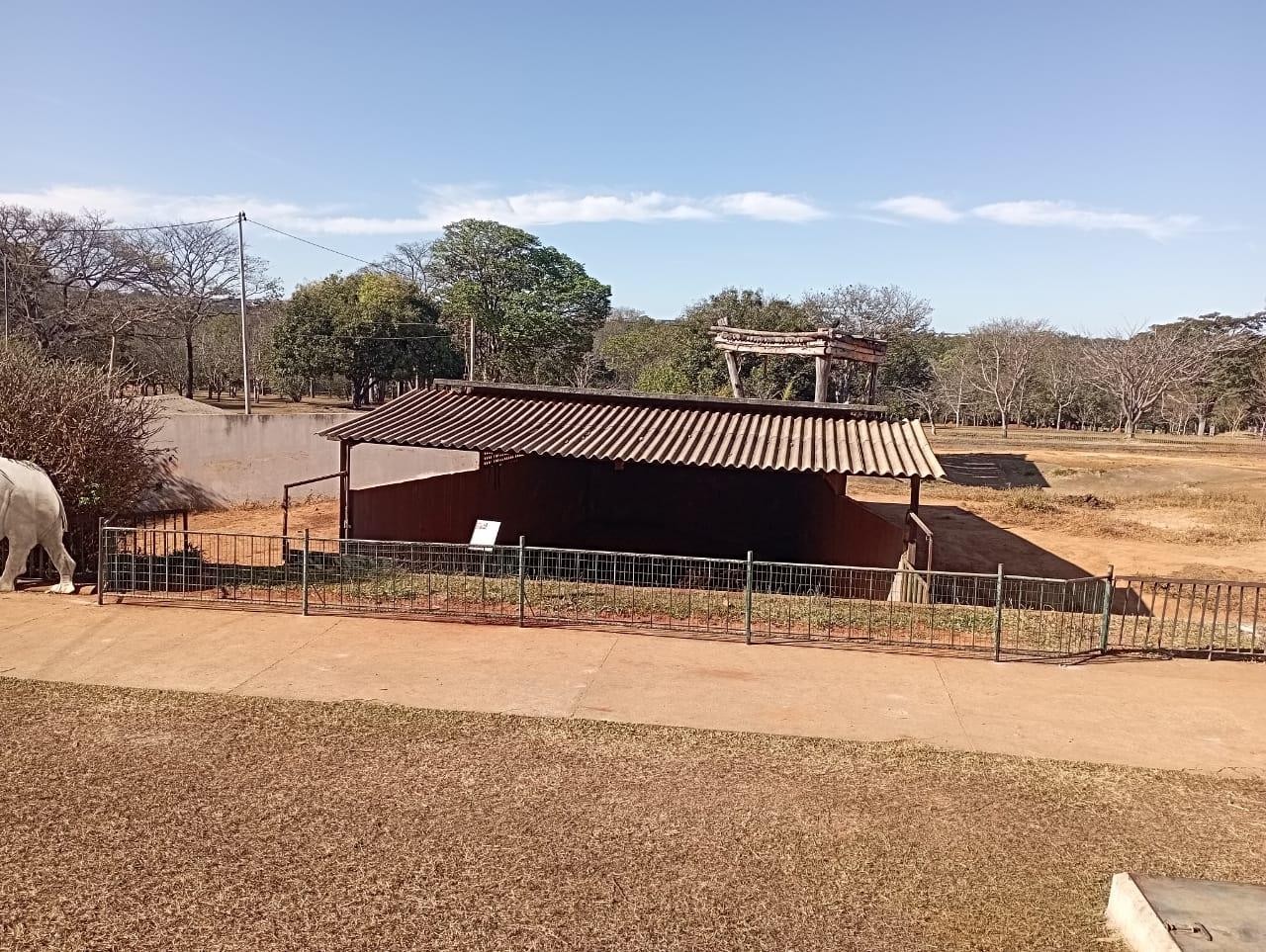 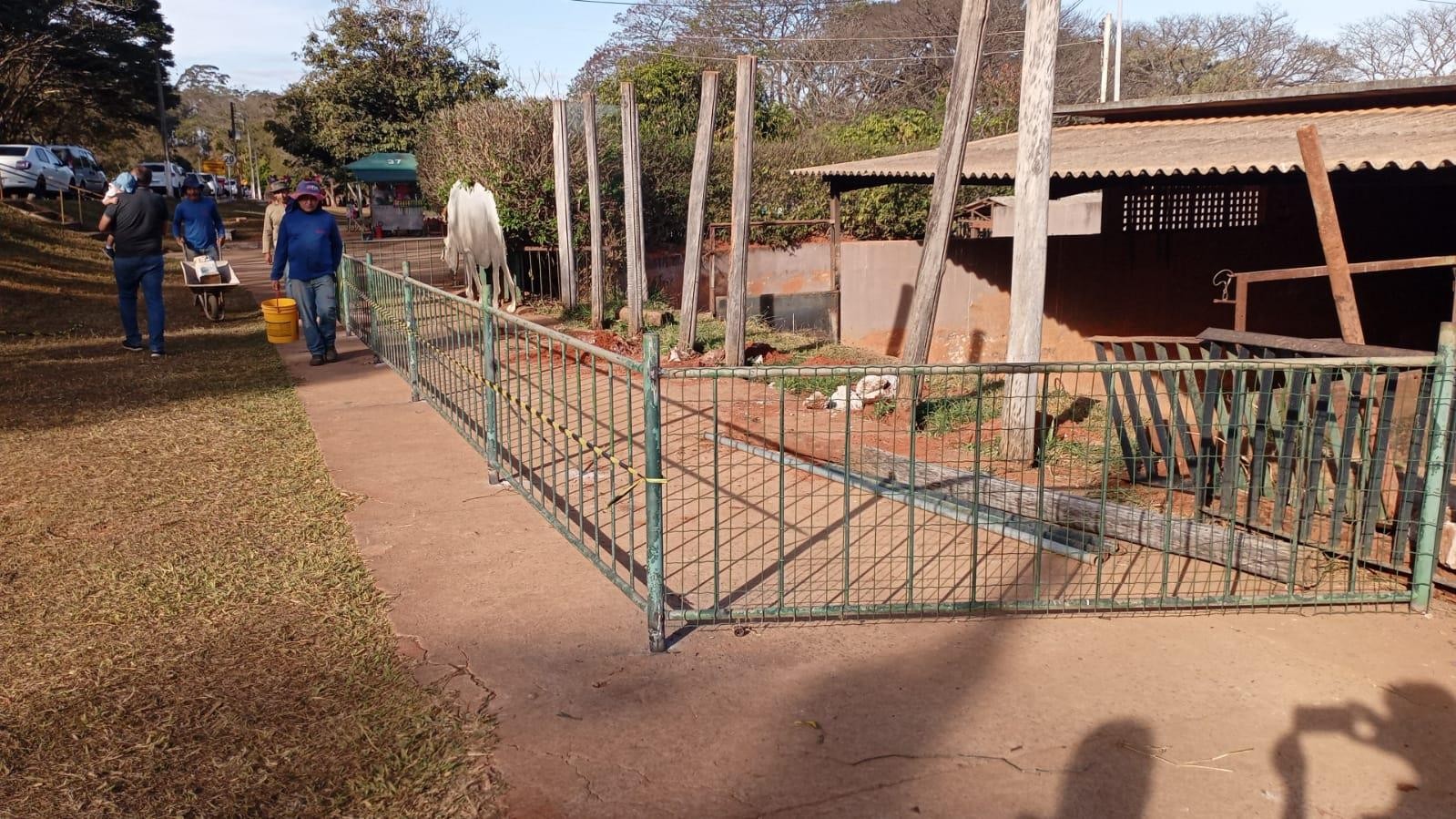 Recito Micário – Manutenção Porta
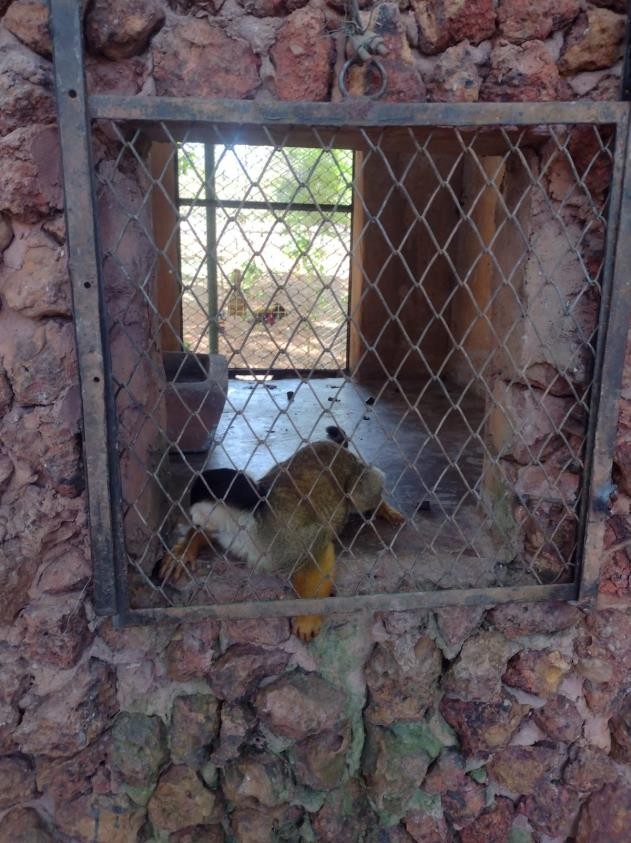 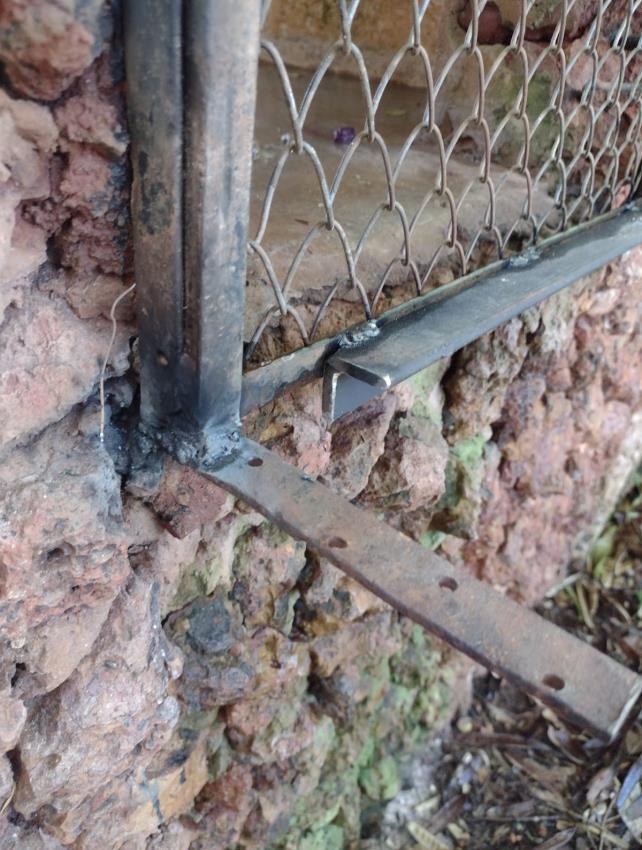 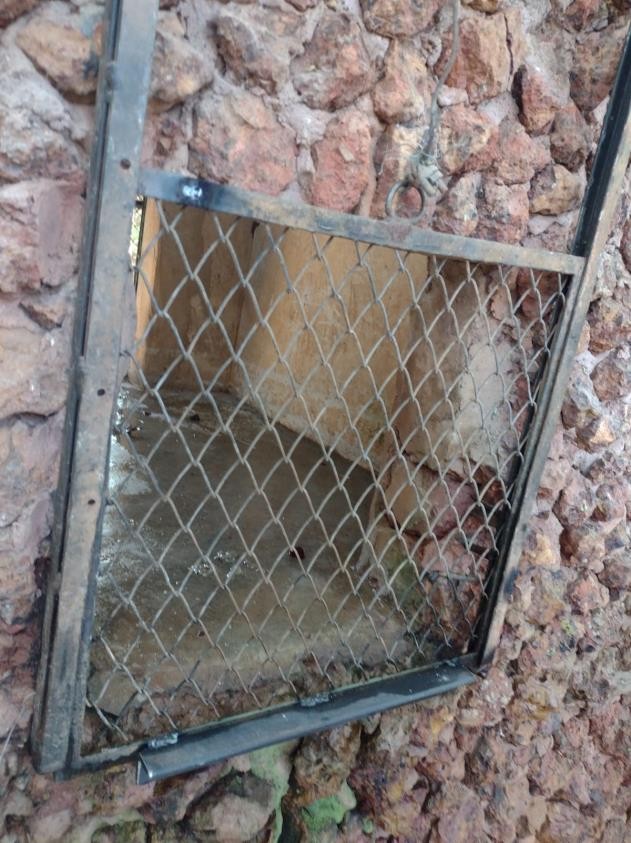 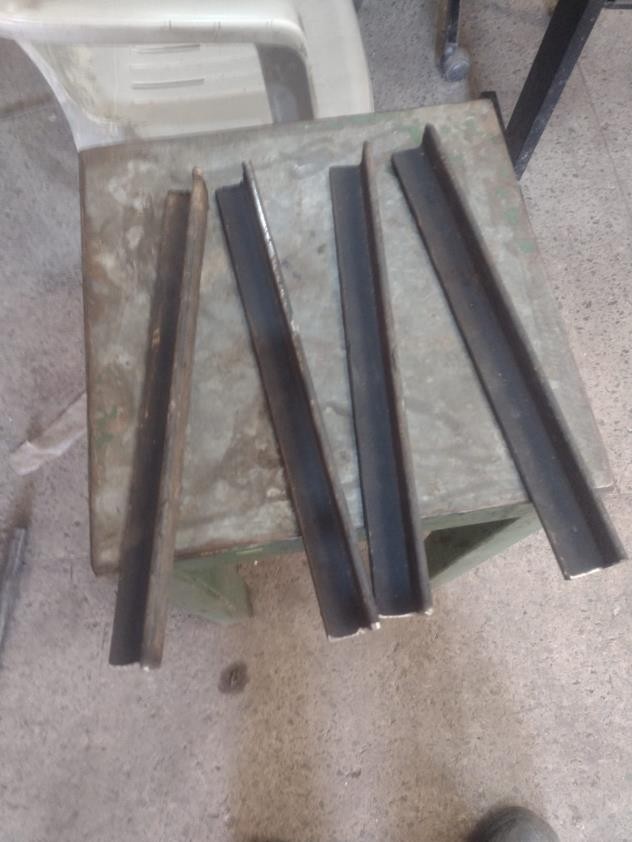 Recito Micário – parte Elétrica
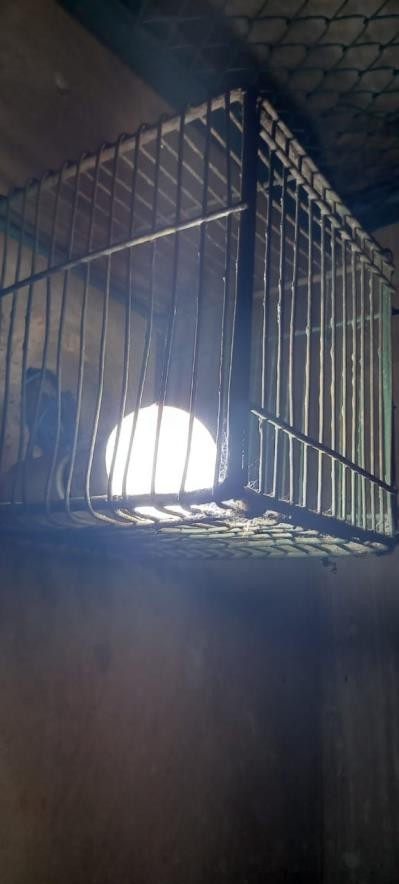 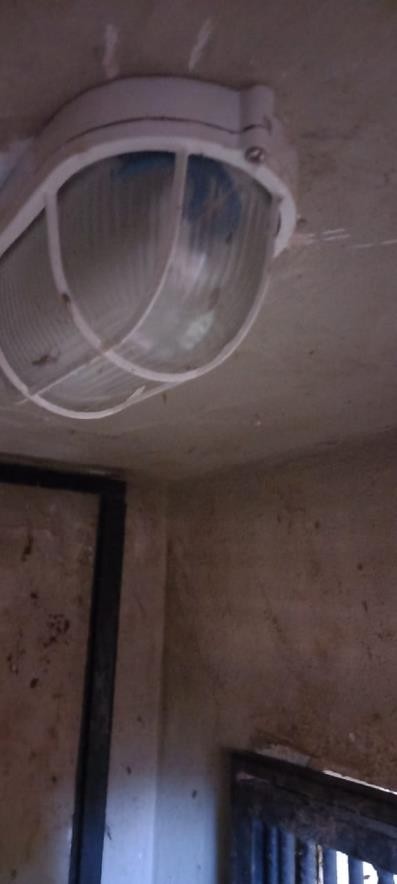 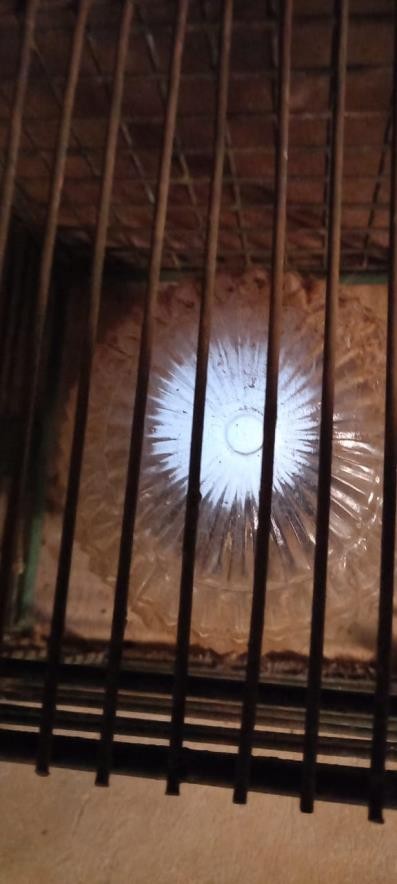 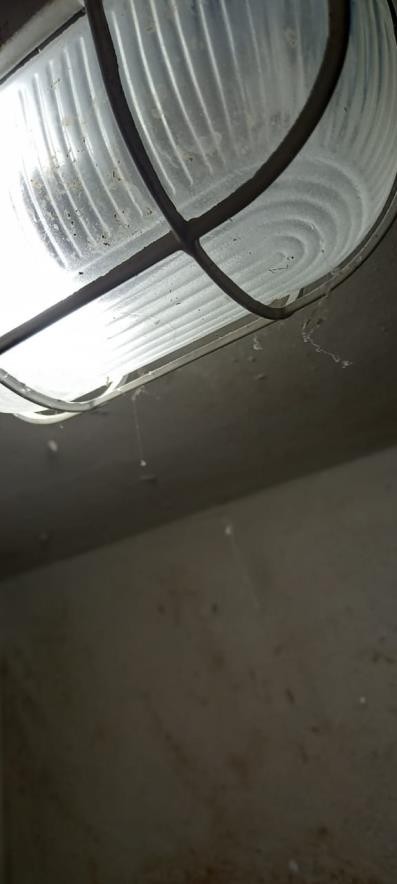 Manutenção Base para criação abelhas
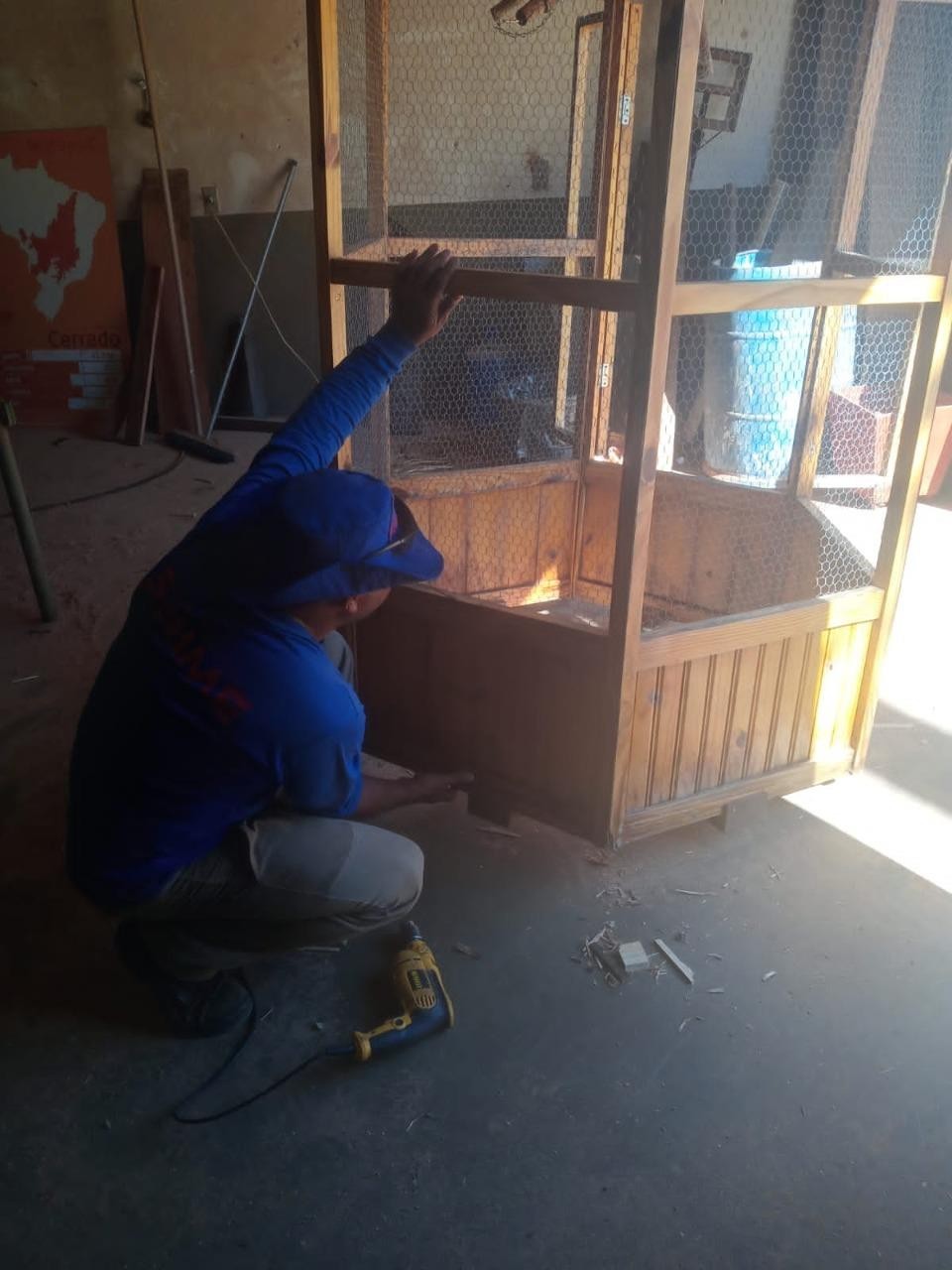 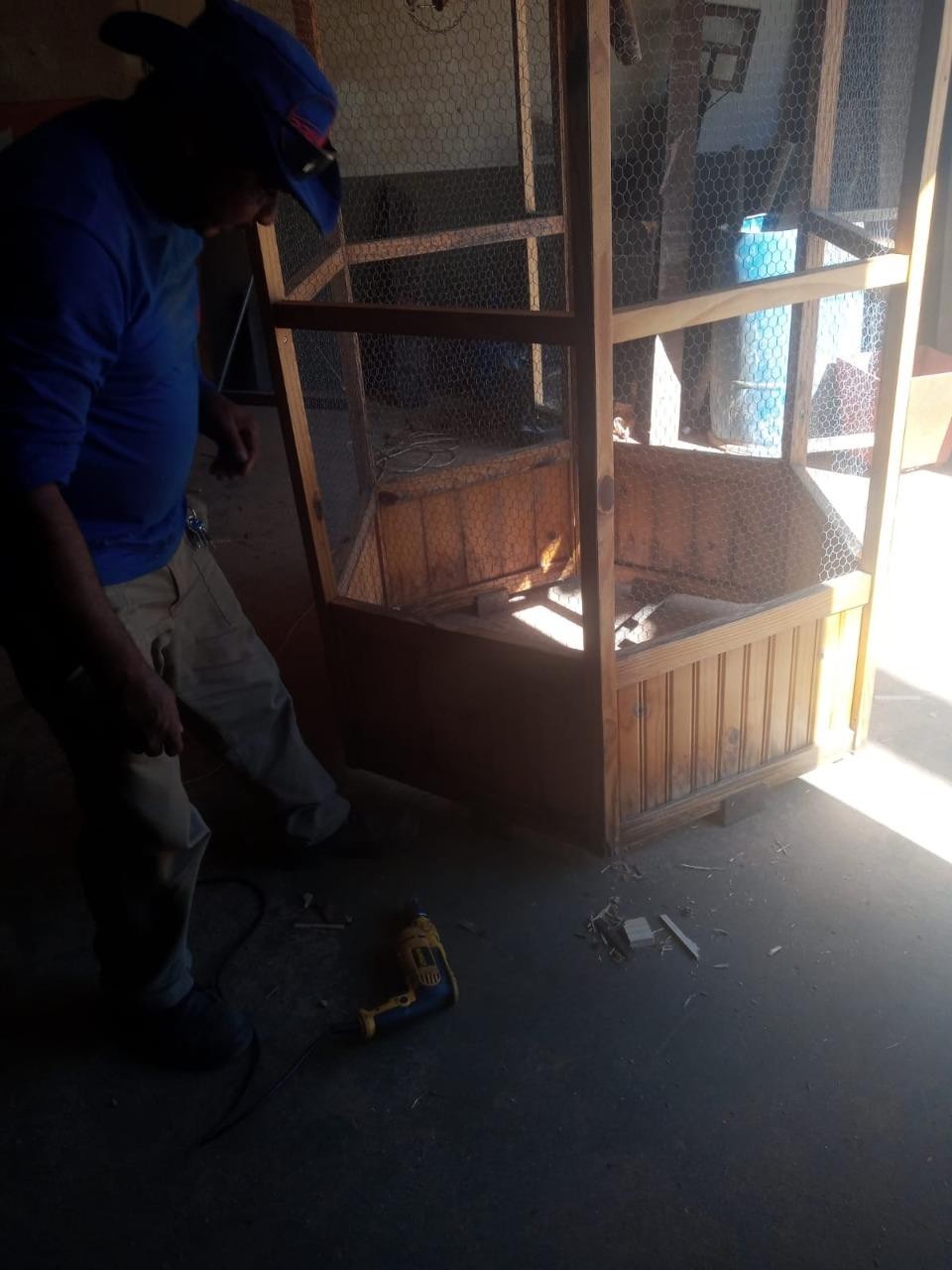 Recinto das Araras e Jacutingas – manutenção  hidráulica
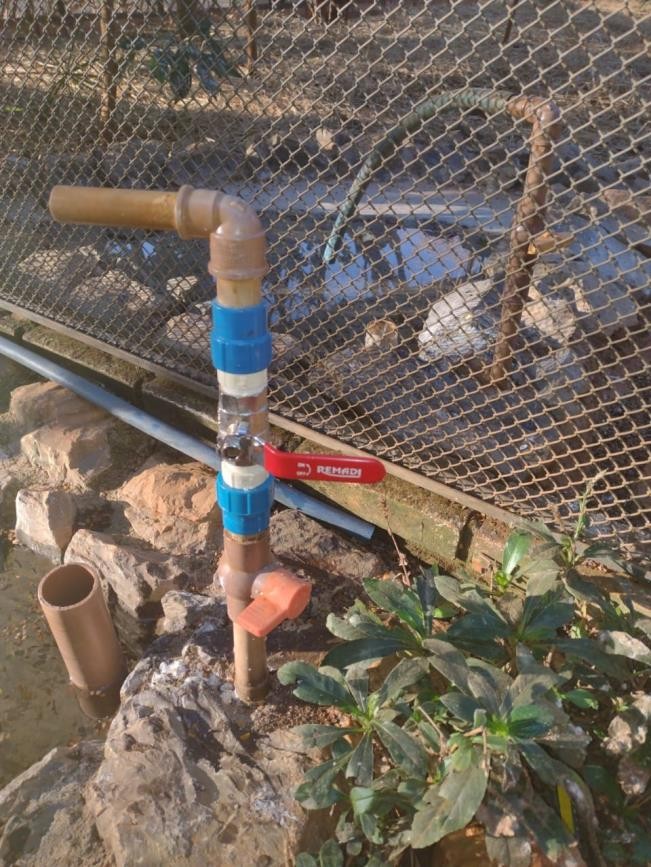 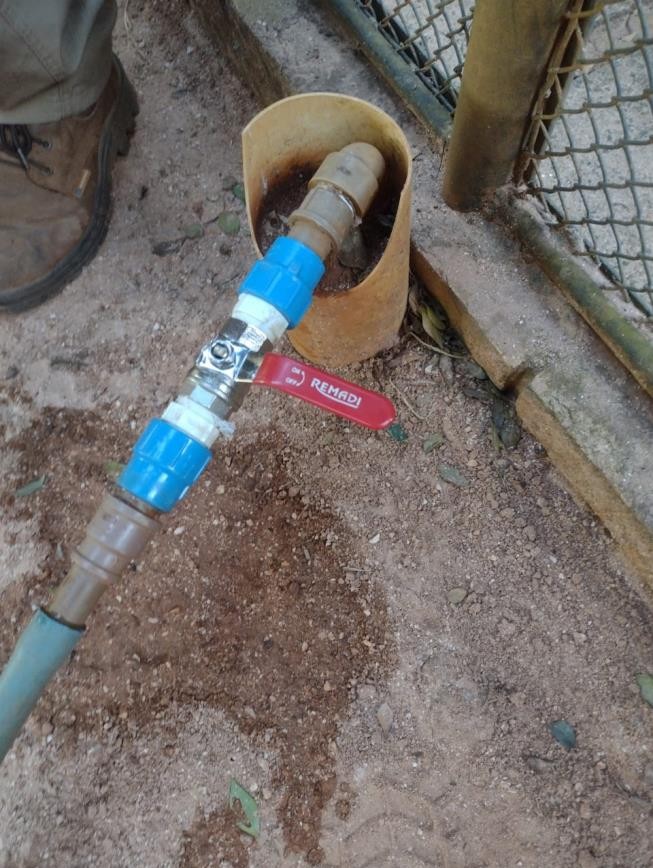 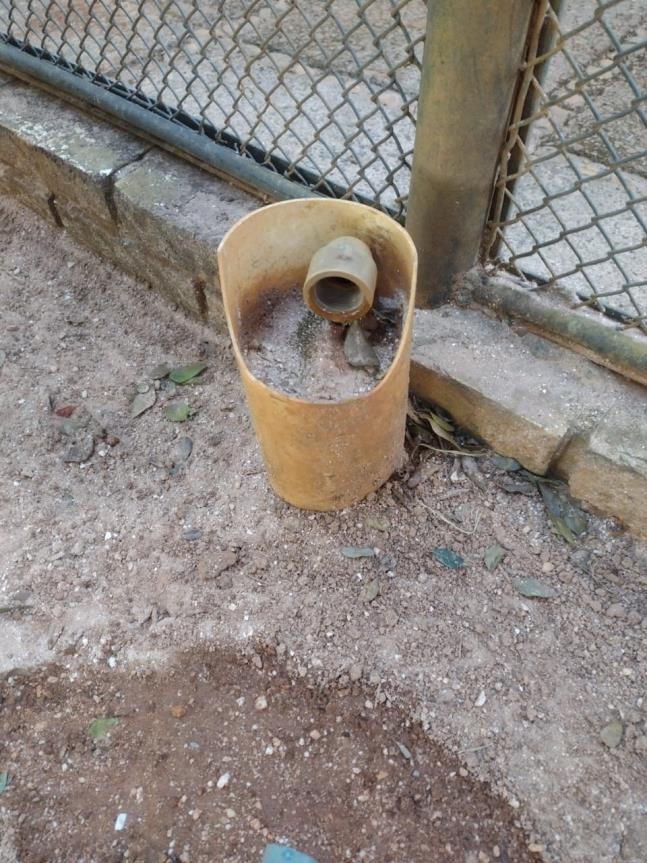 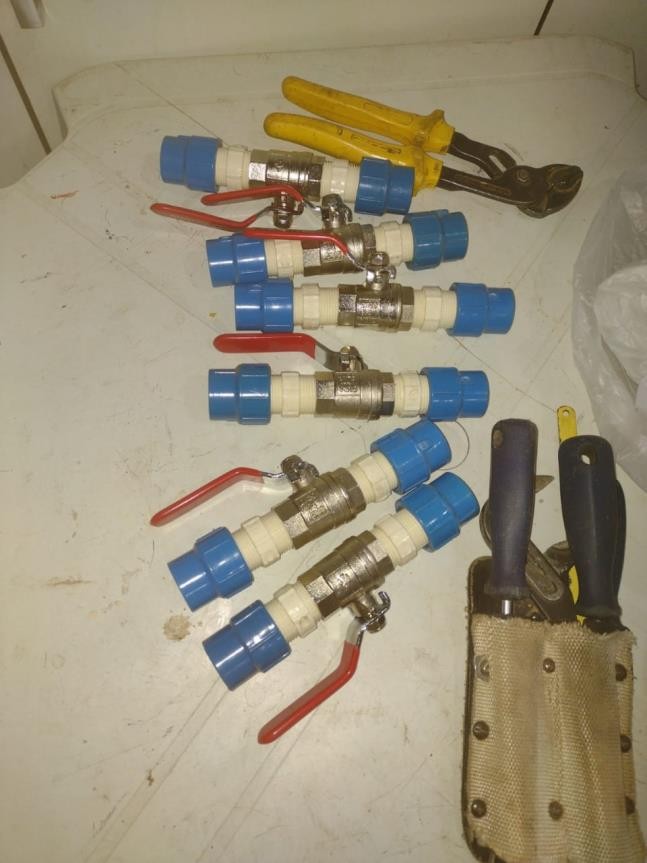 Recinto	Avestruz – manutenção Hidráulica
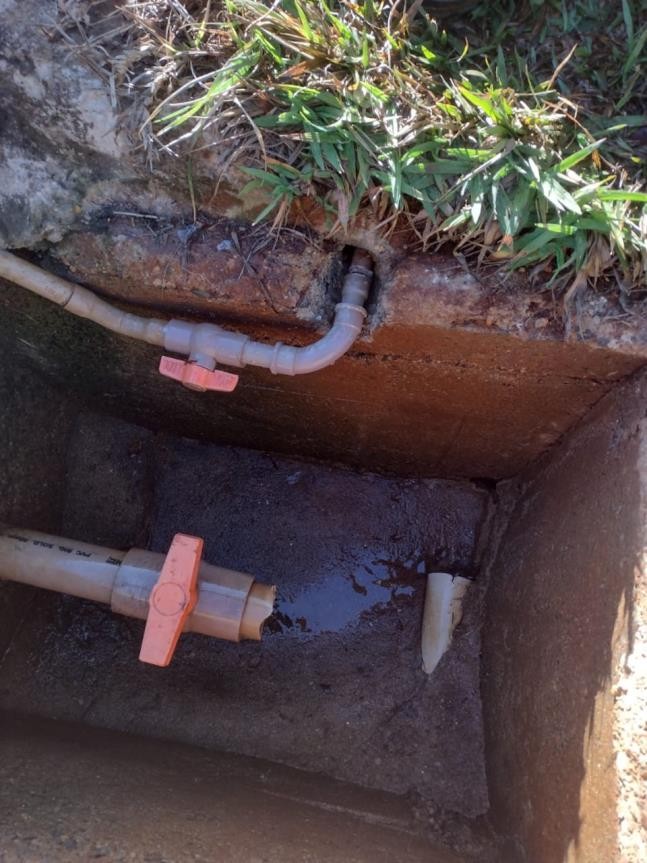 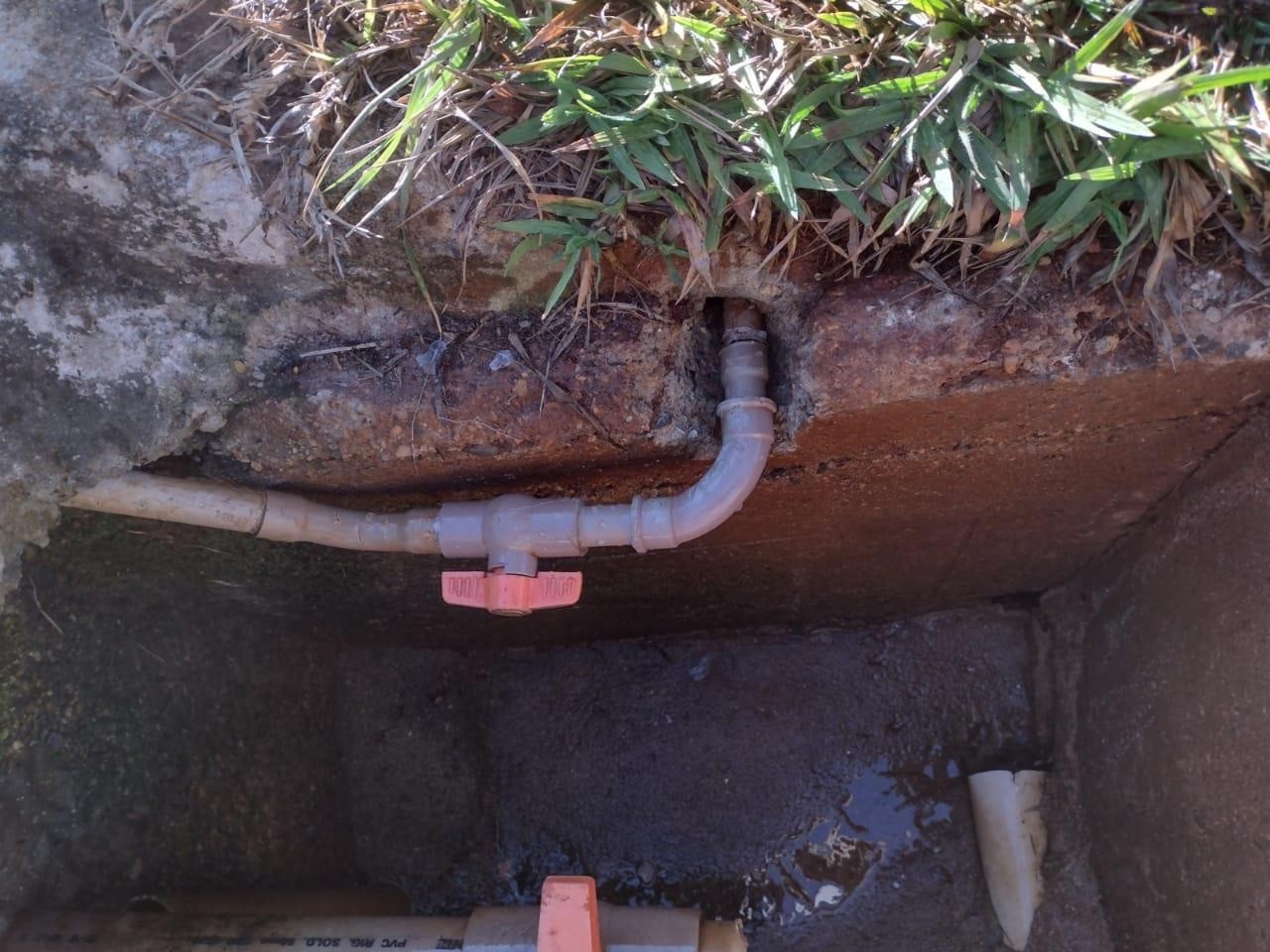 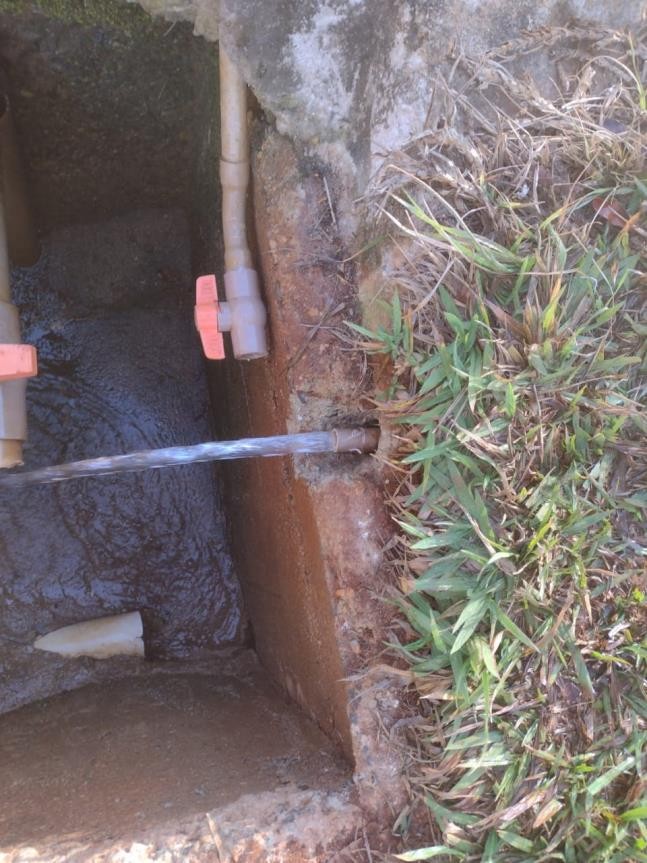 Manutenção ponte de madeira
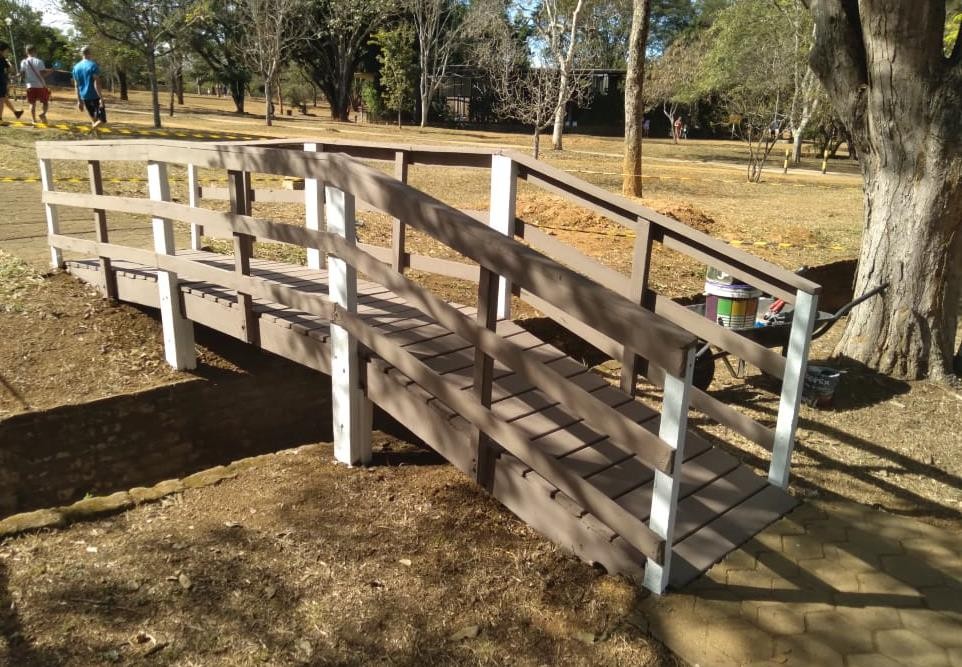 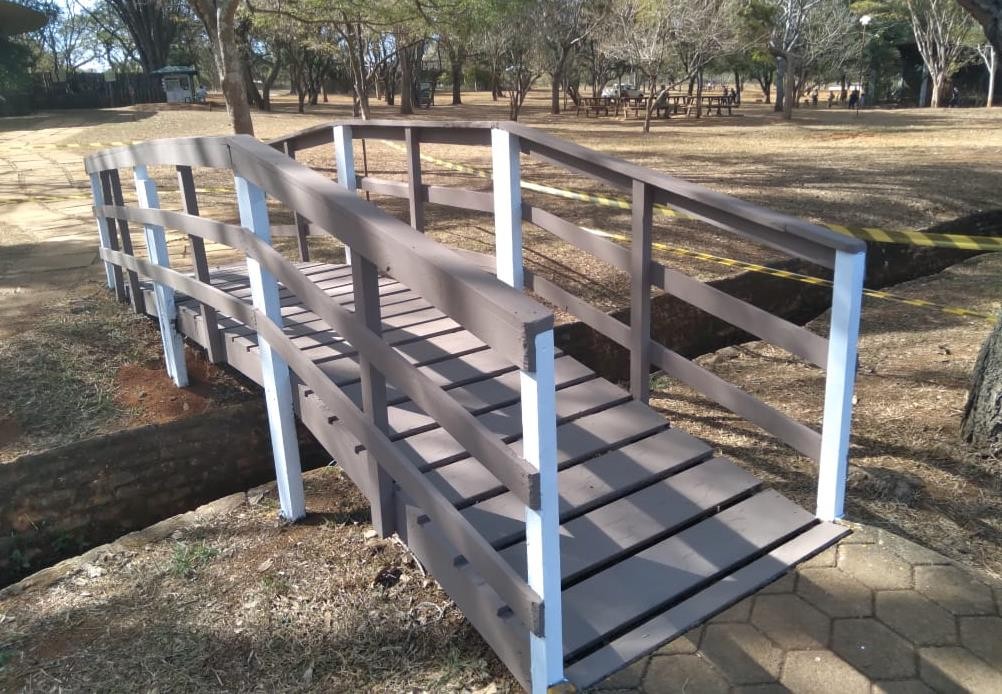 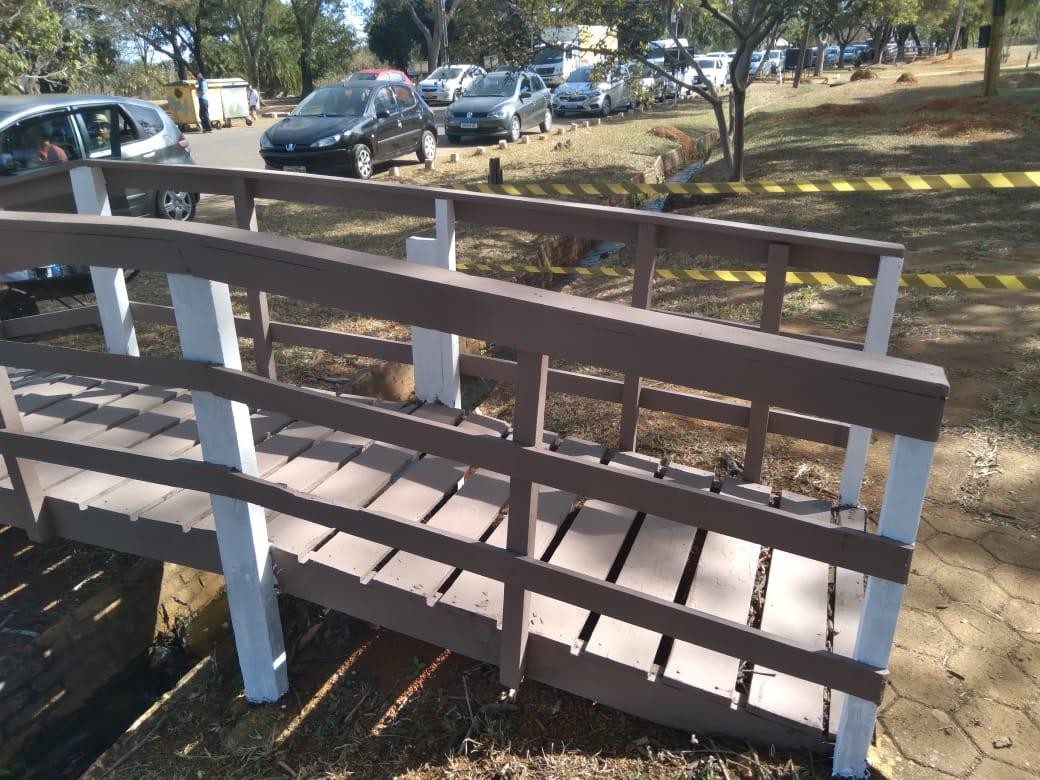 Manutenção Ponte de Madeira
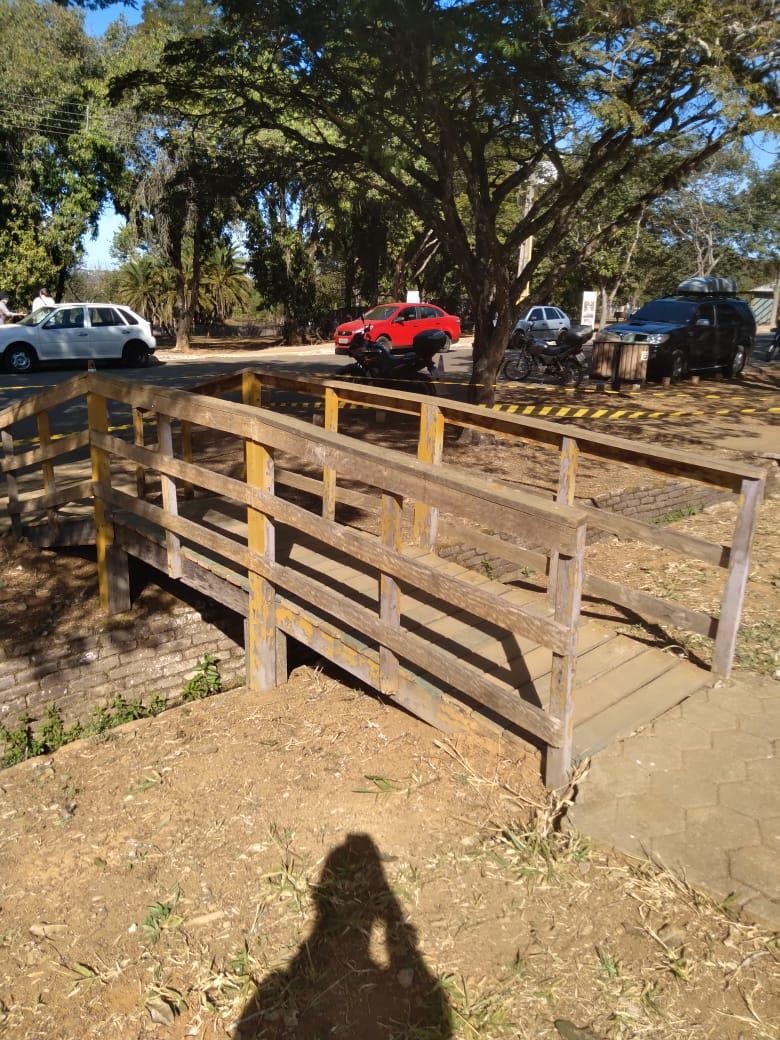 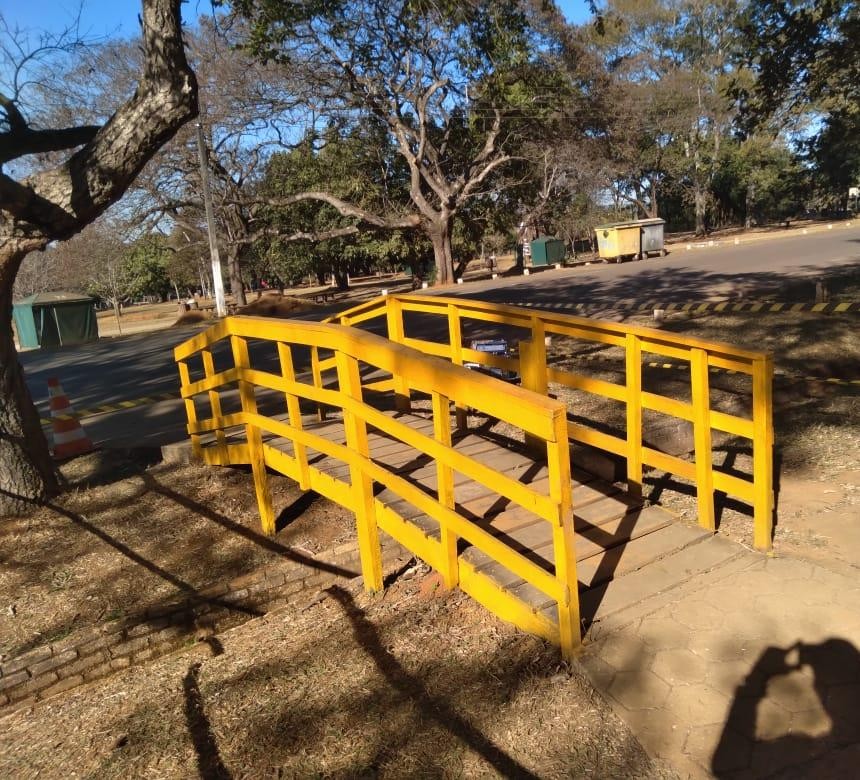 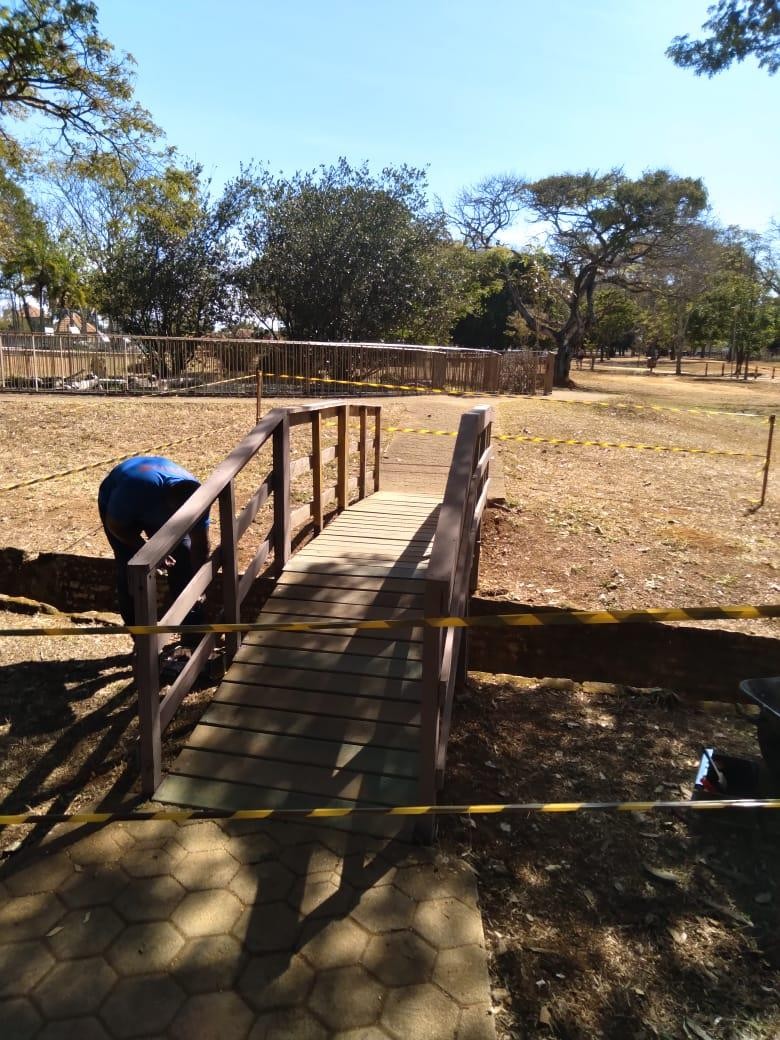 Manutenção ponte de madeira
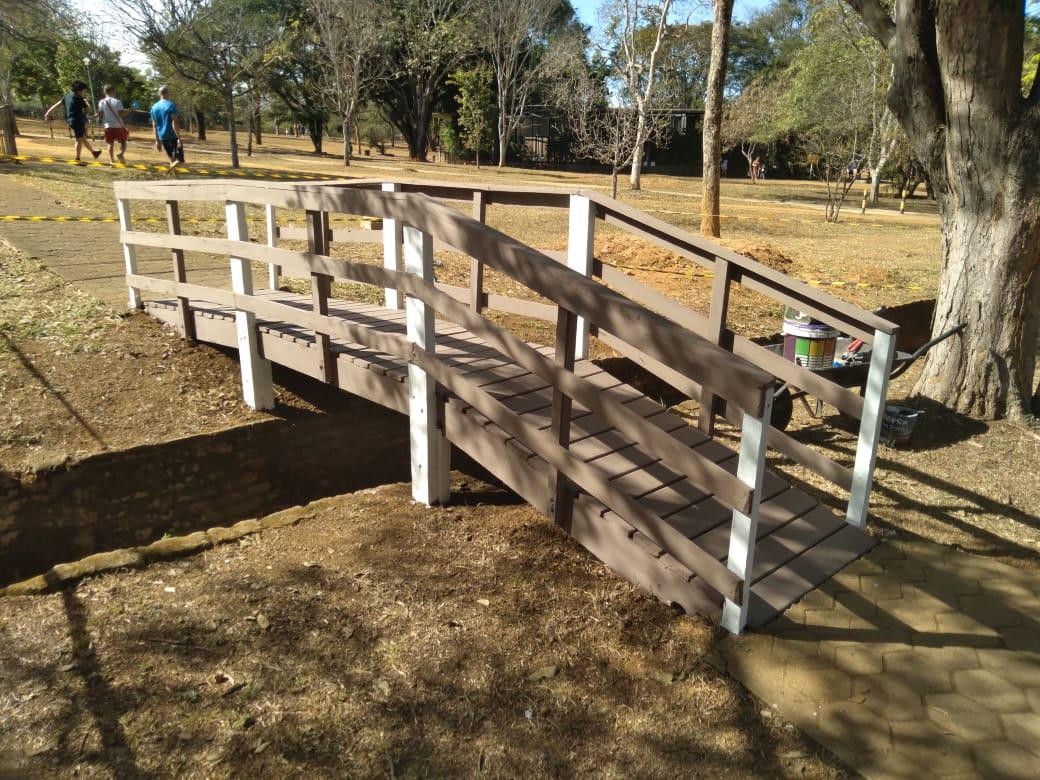 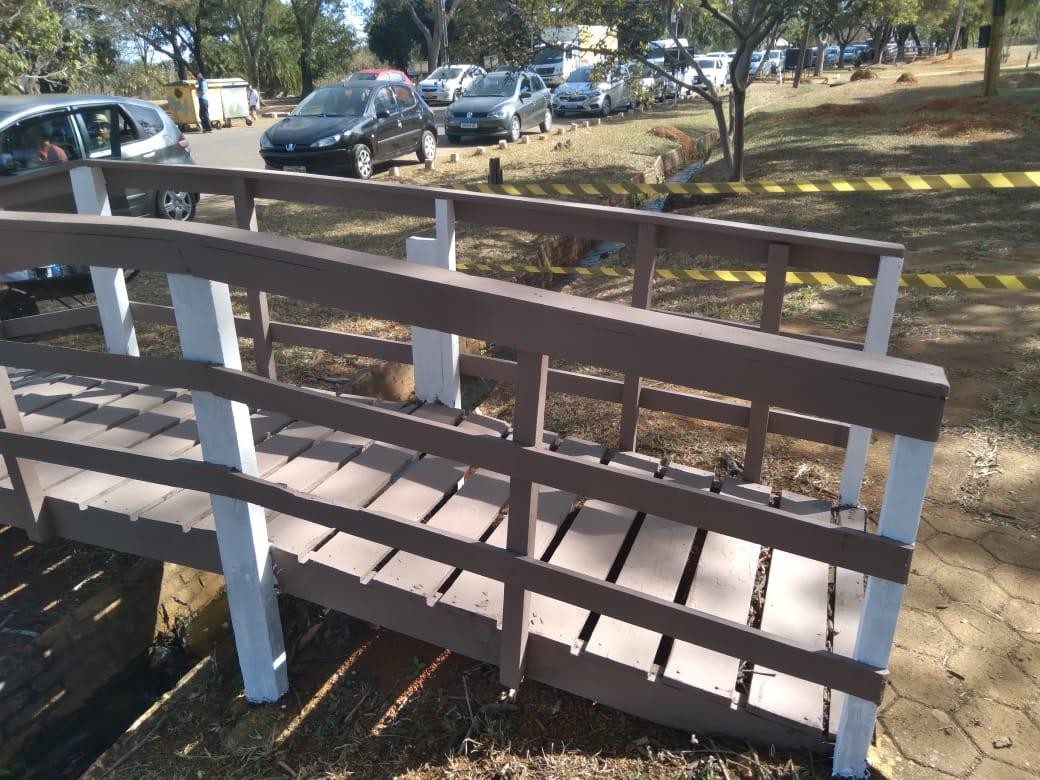 SUELP – cerca para composteira
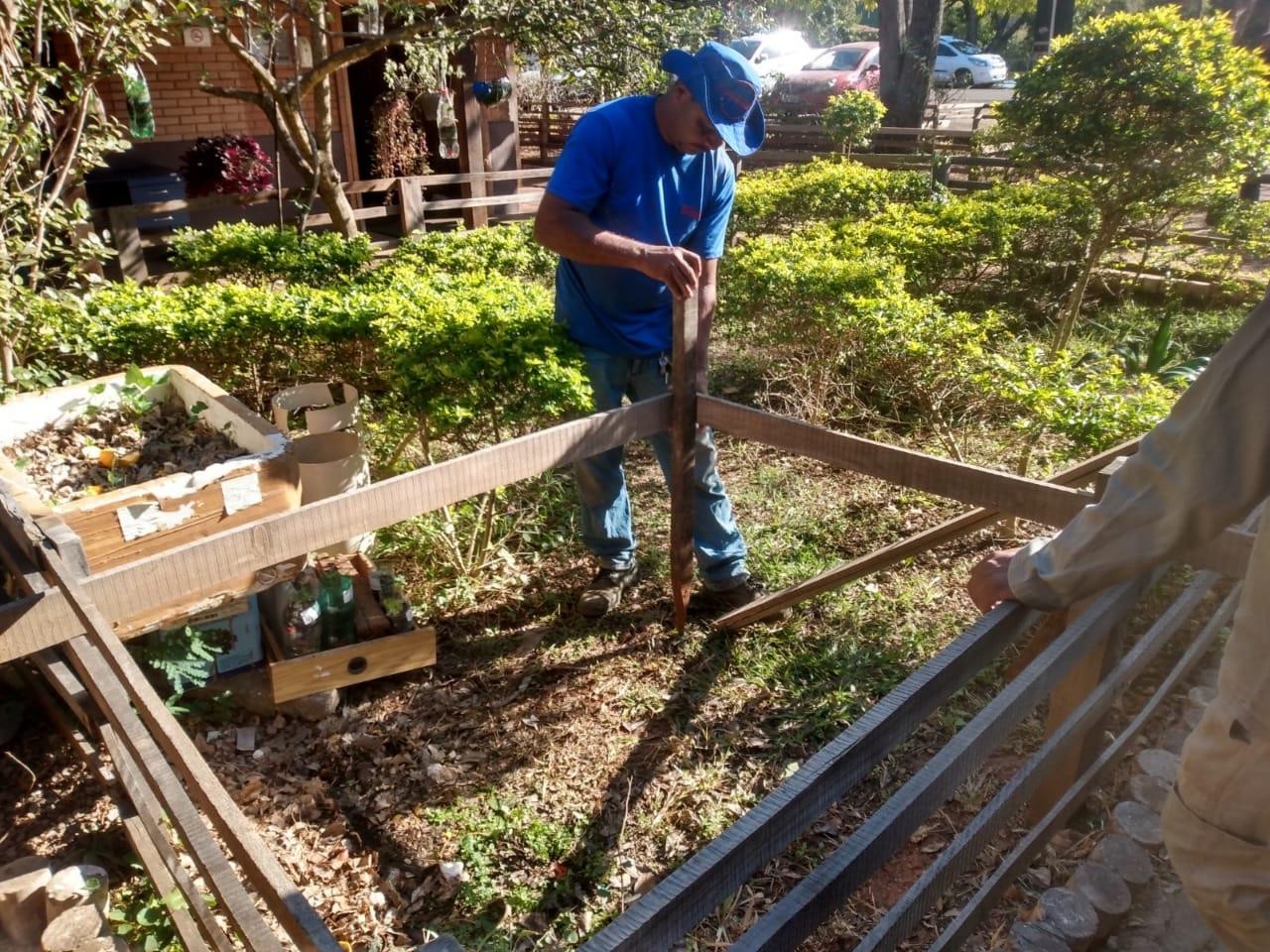 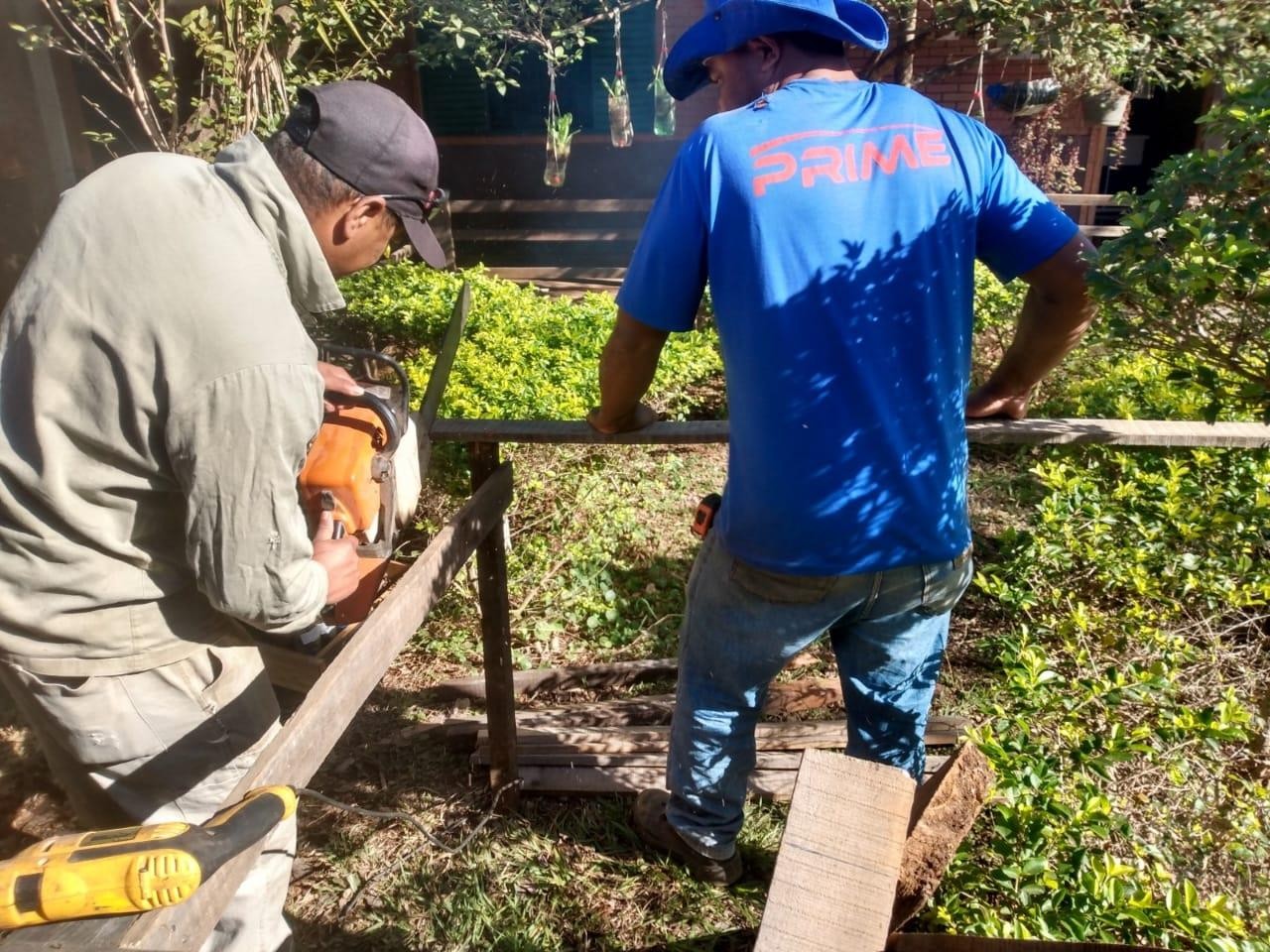 SUELP – Cerca para Composteira
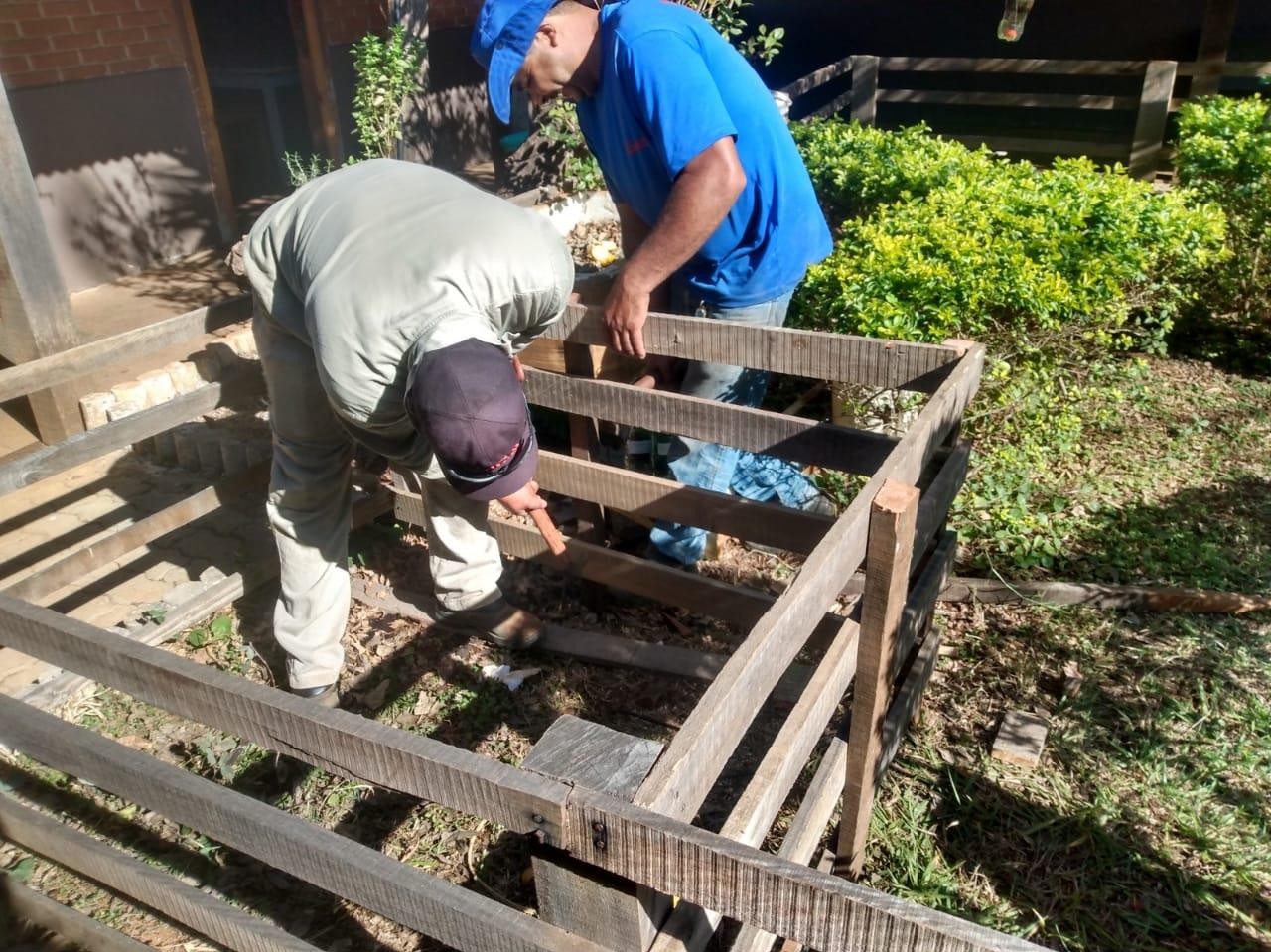 Sala de transporte – Manutenção concluída
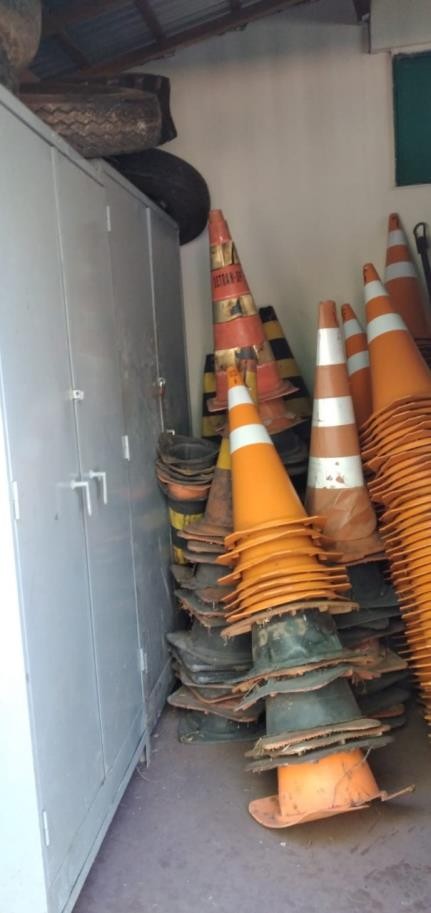 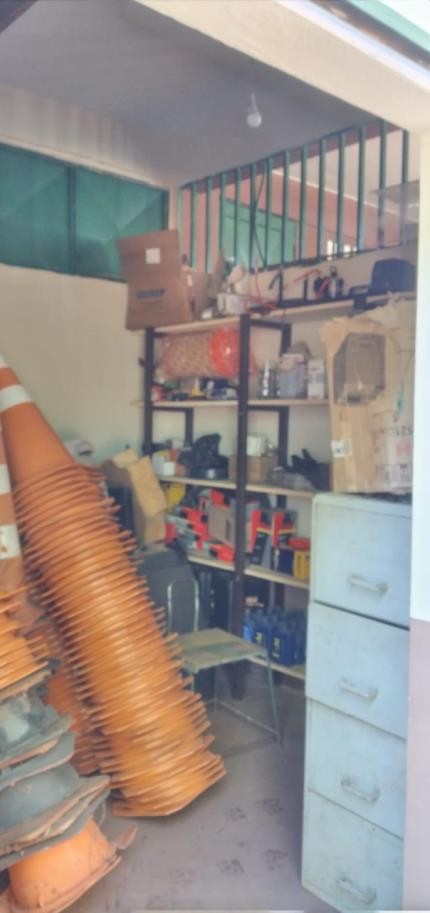 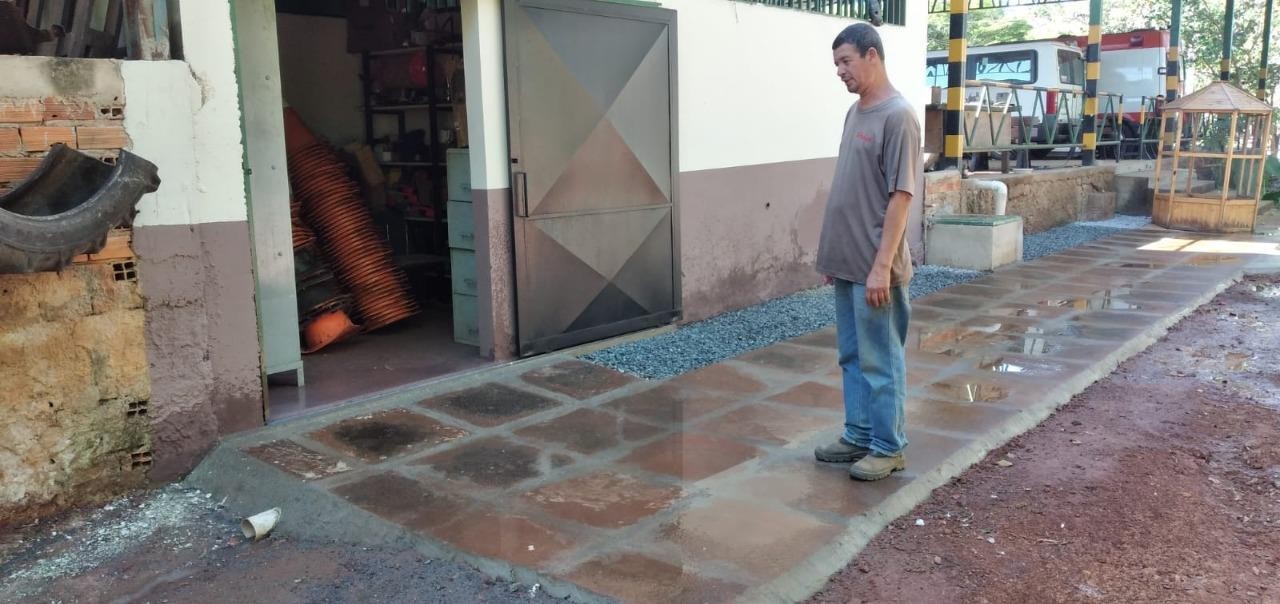 Manutenção de Tampas
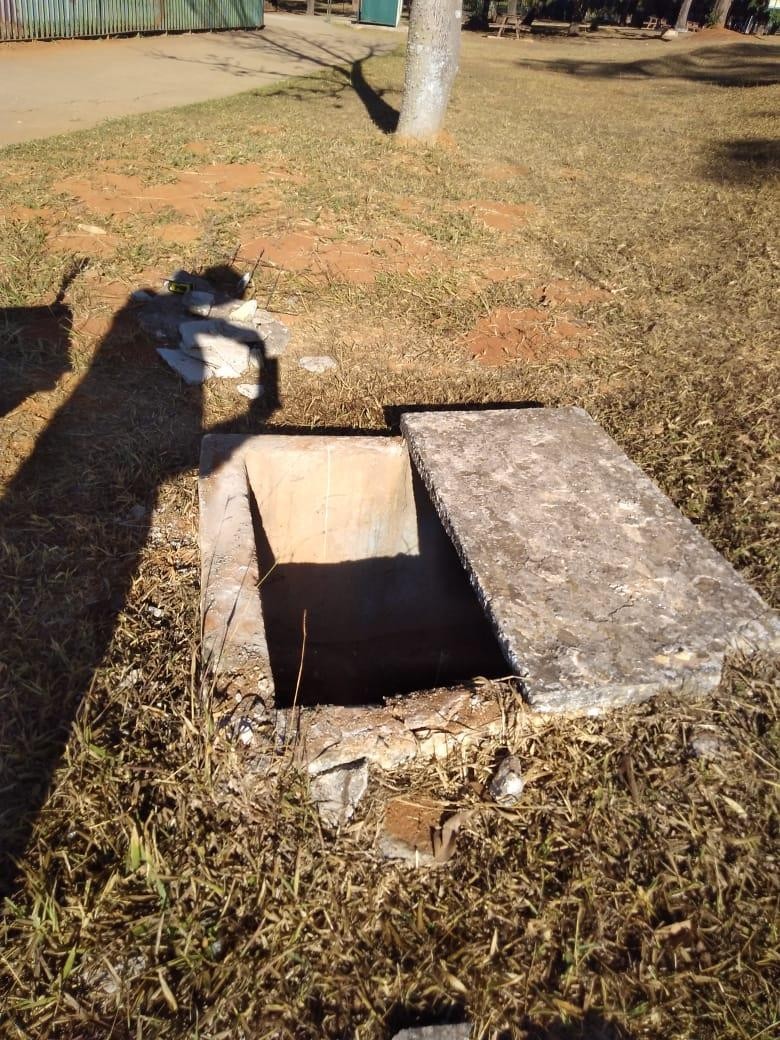 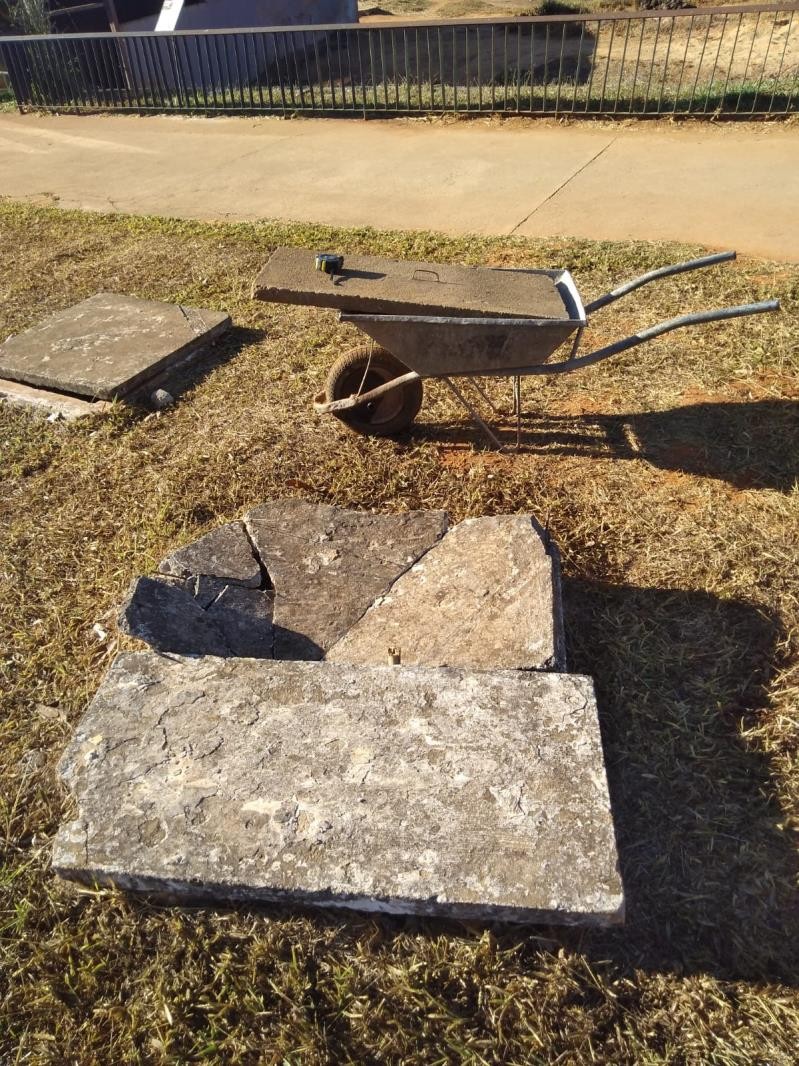 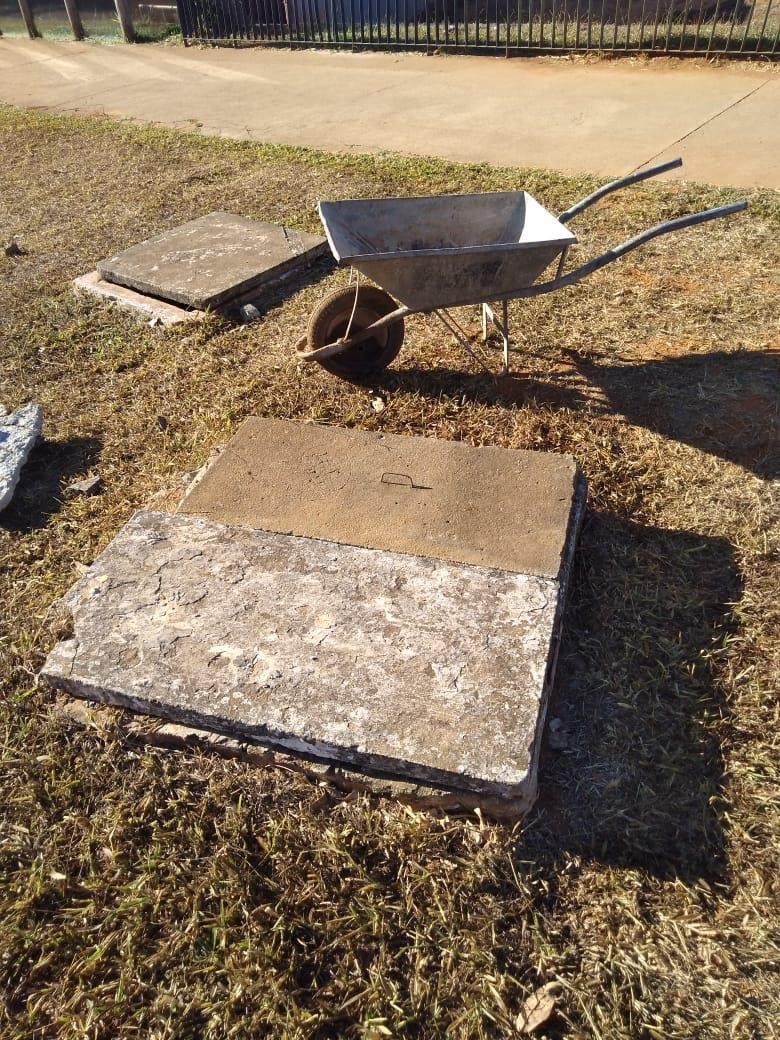 Manutenção Elétrica Almoxarifado
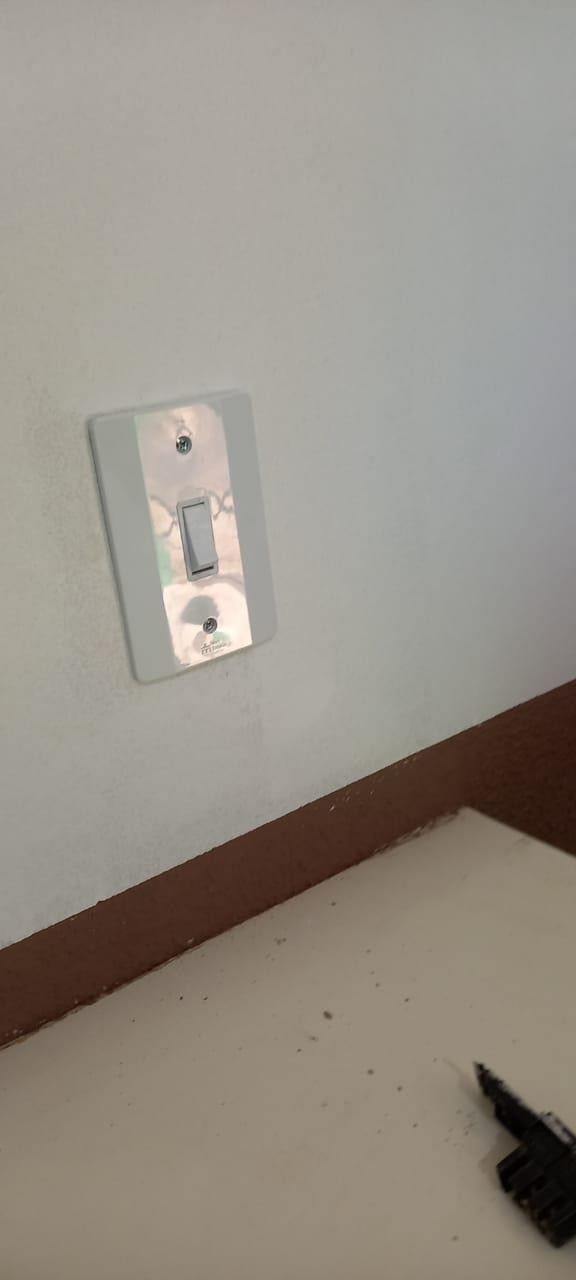 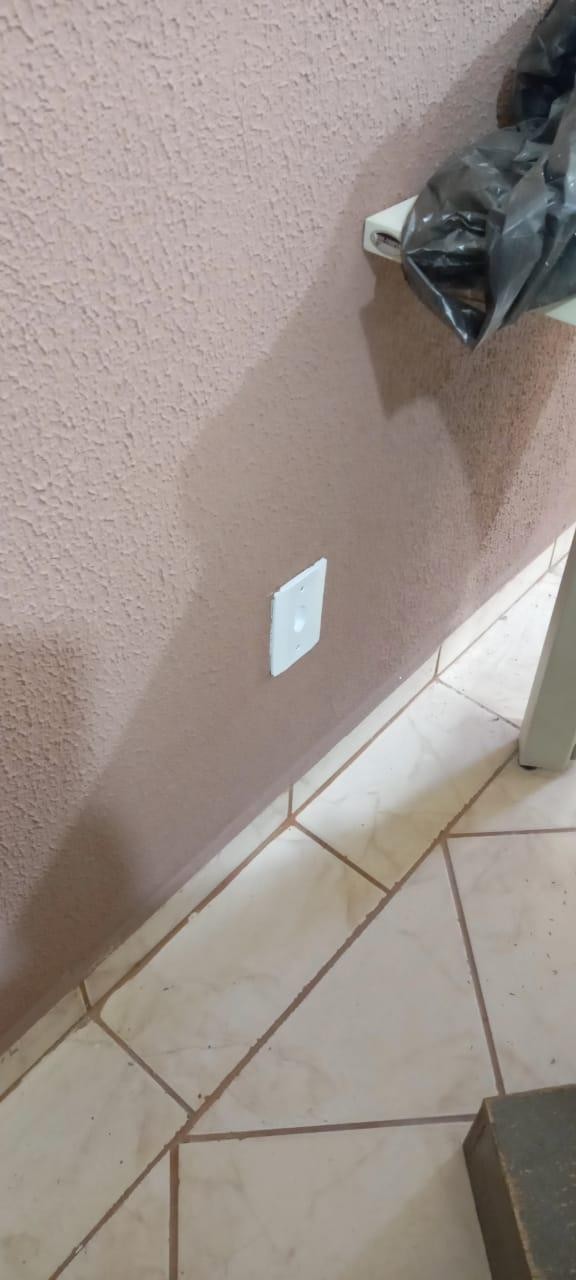 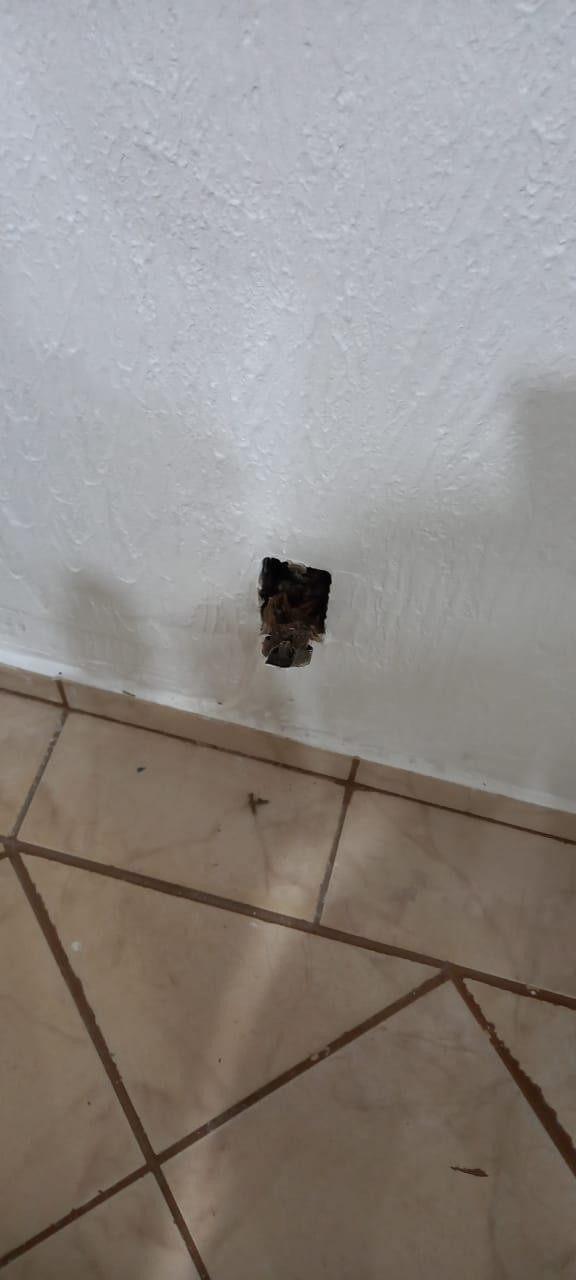 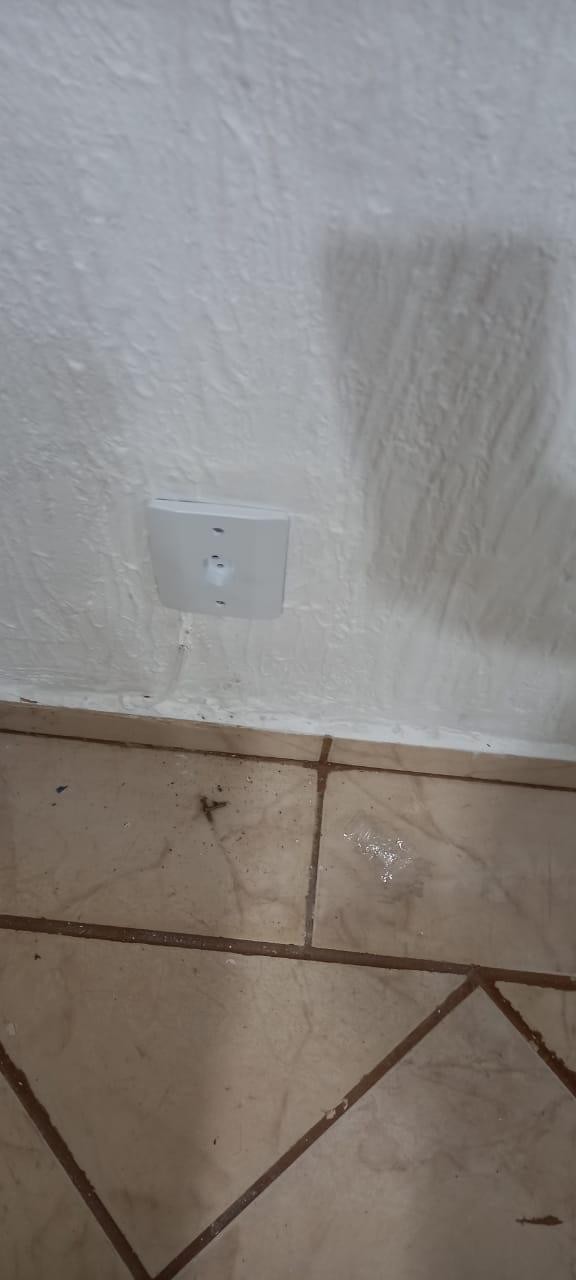 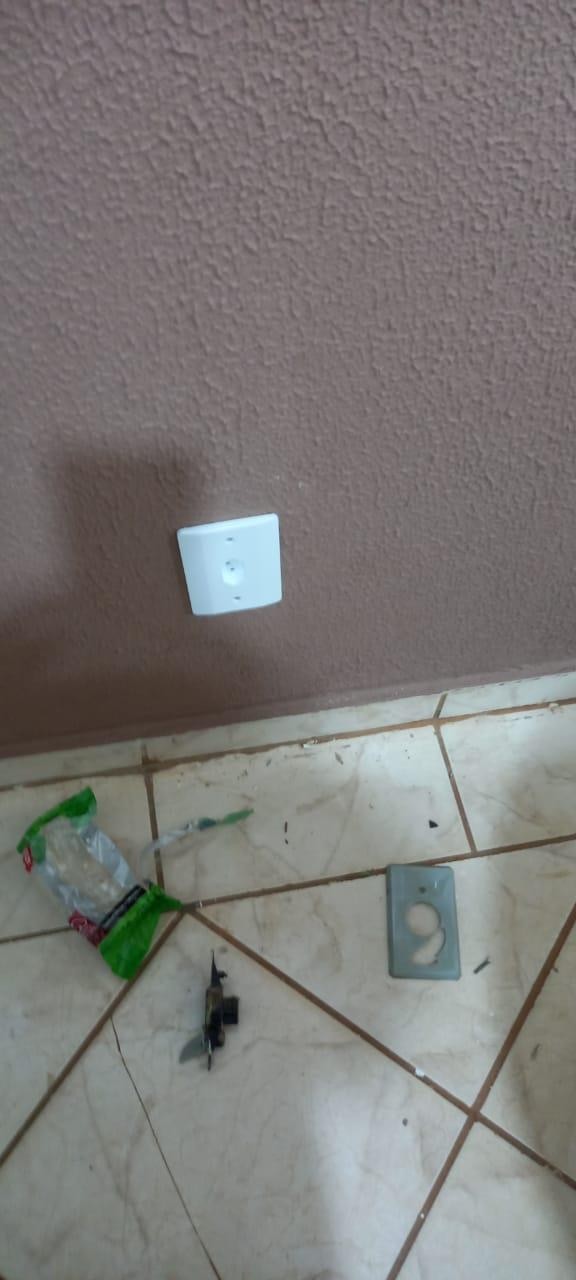 Serpentário – Substituição de tomadas
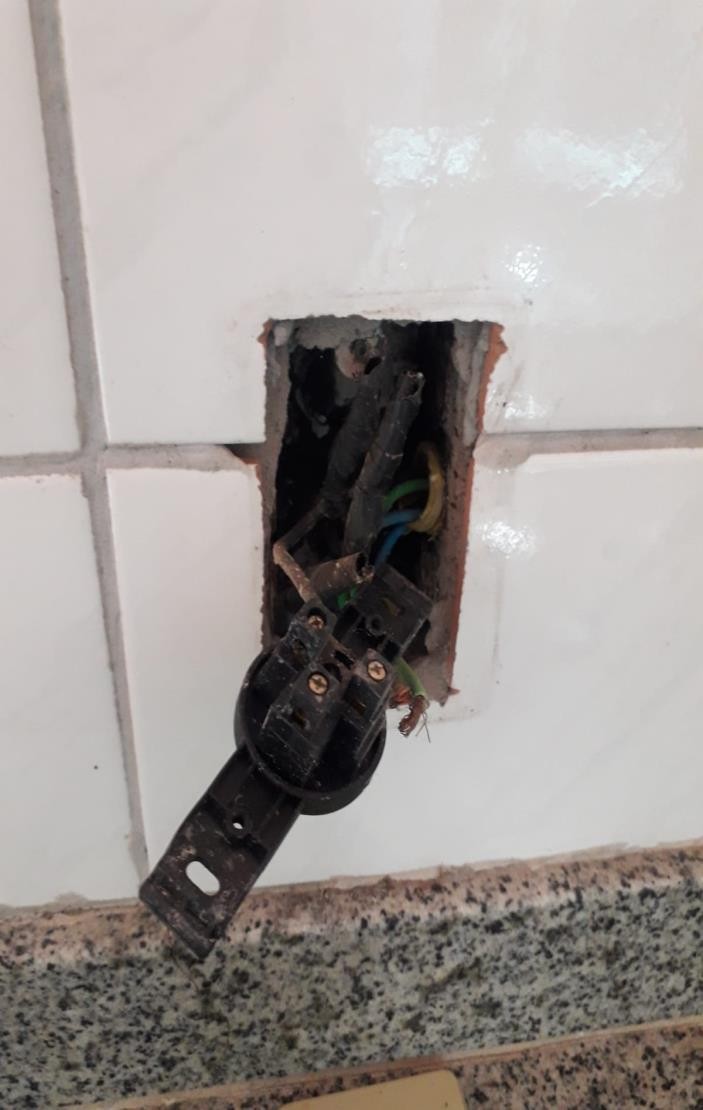 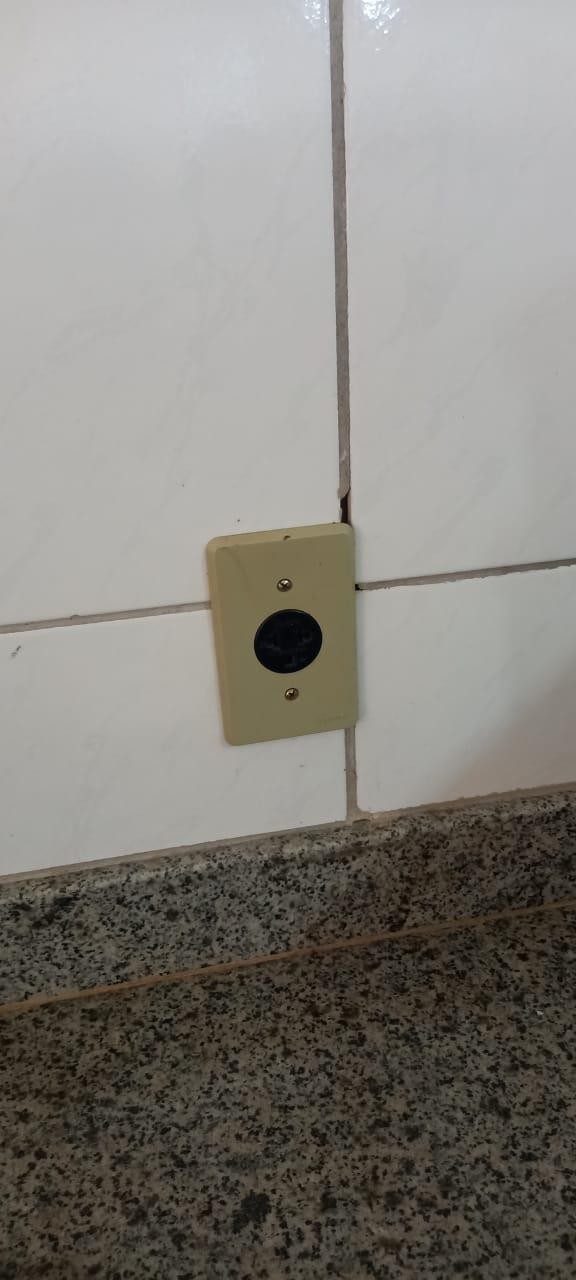 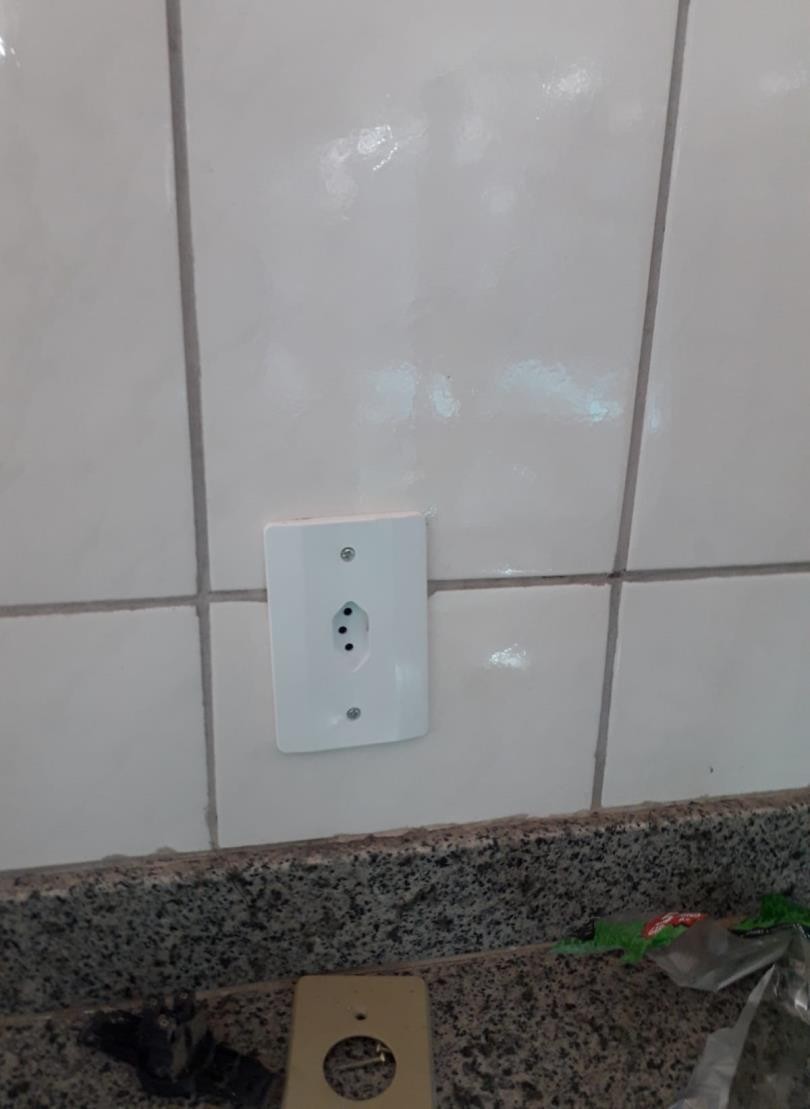 Limpeza de Eco Fossa
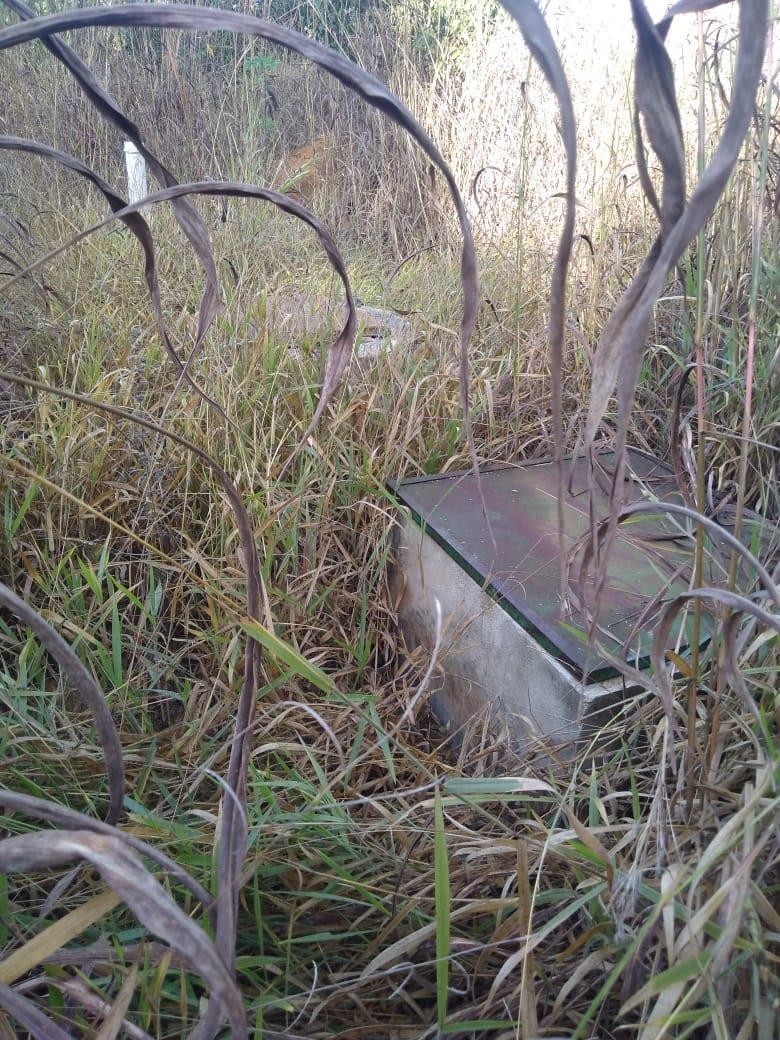 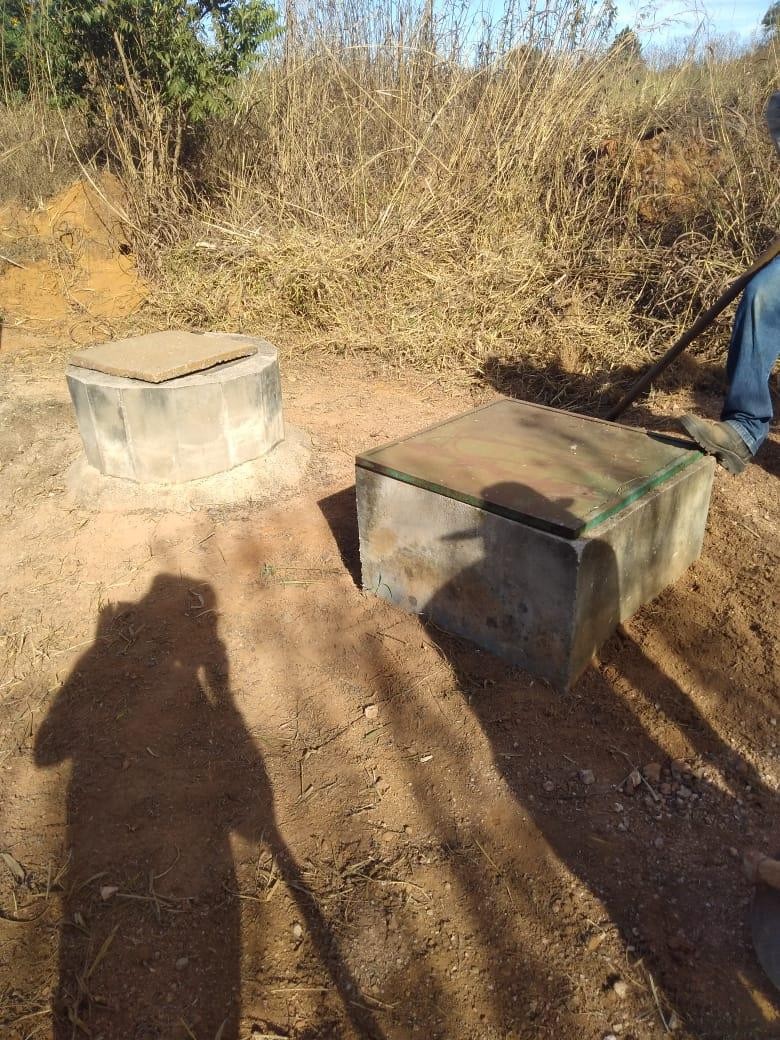 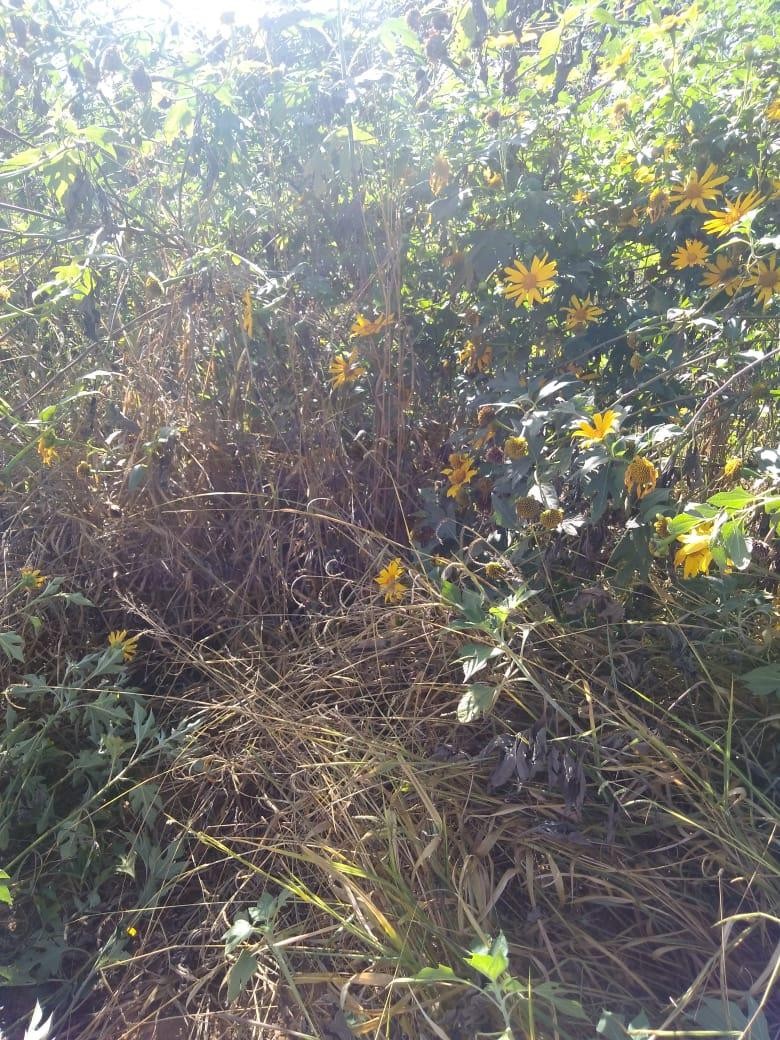 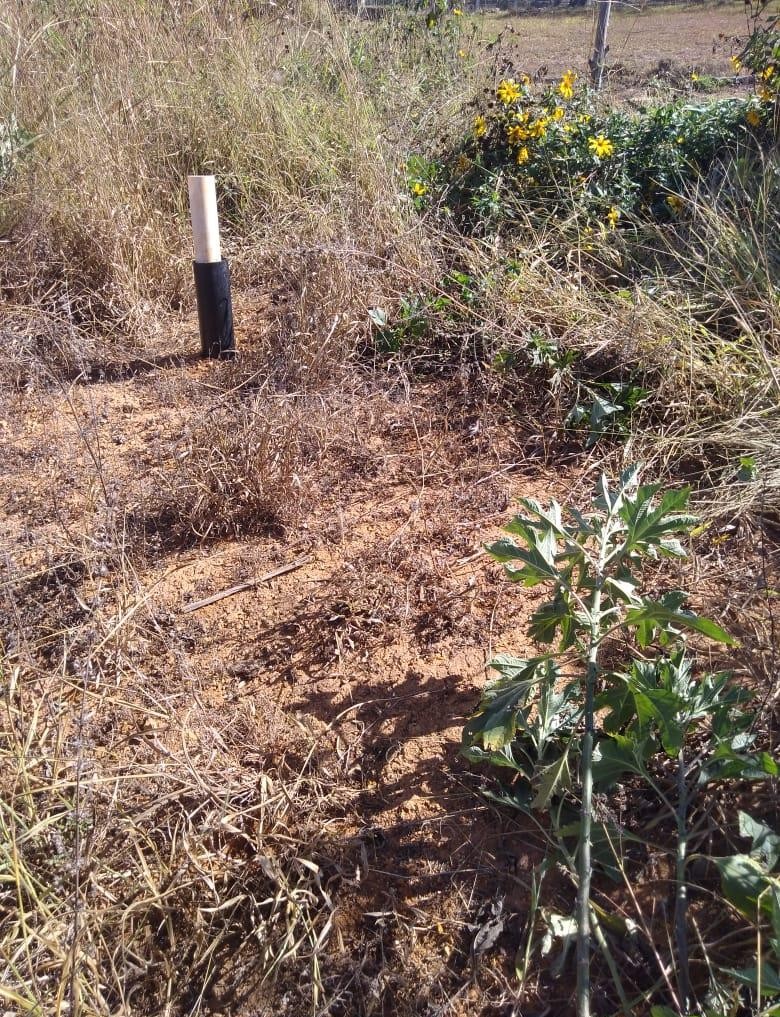 Podas de Árvores
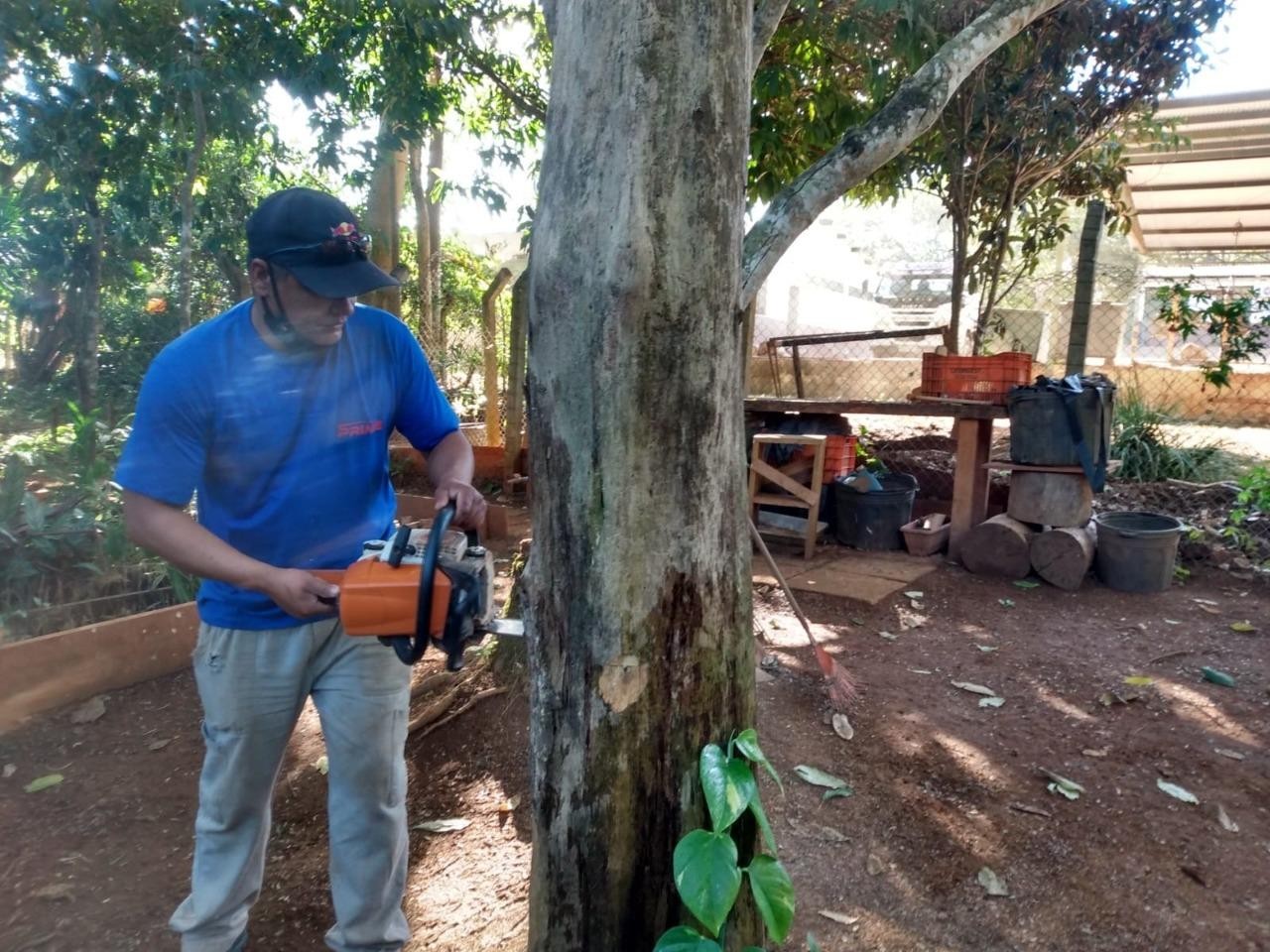 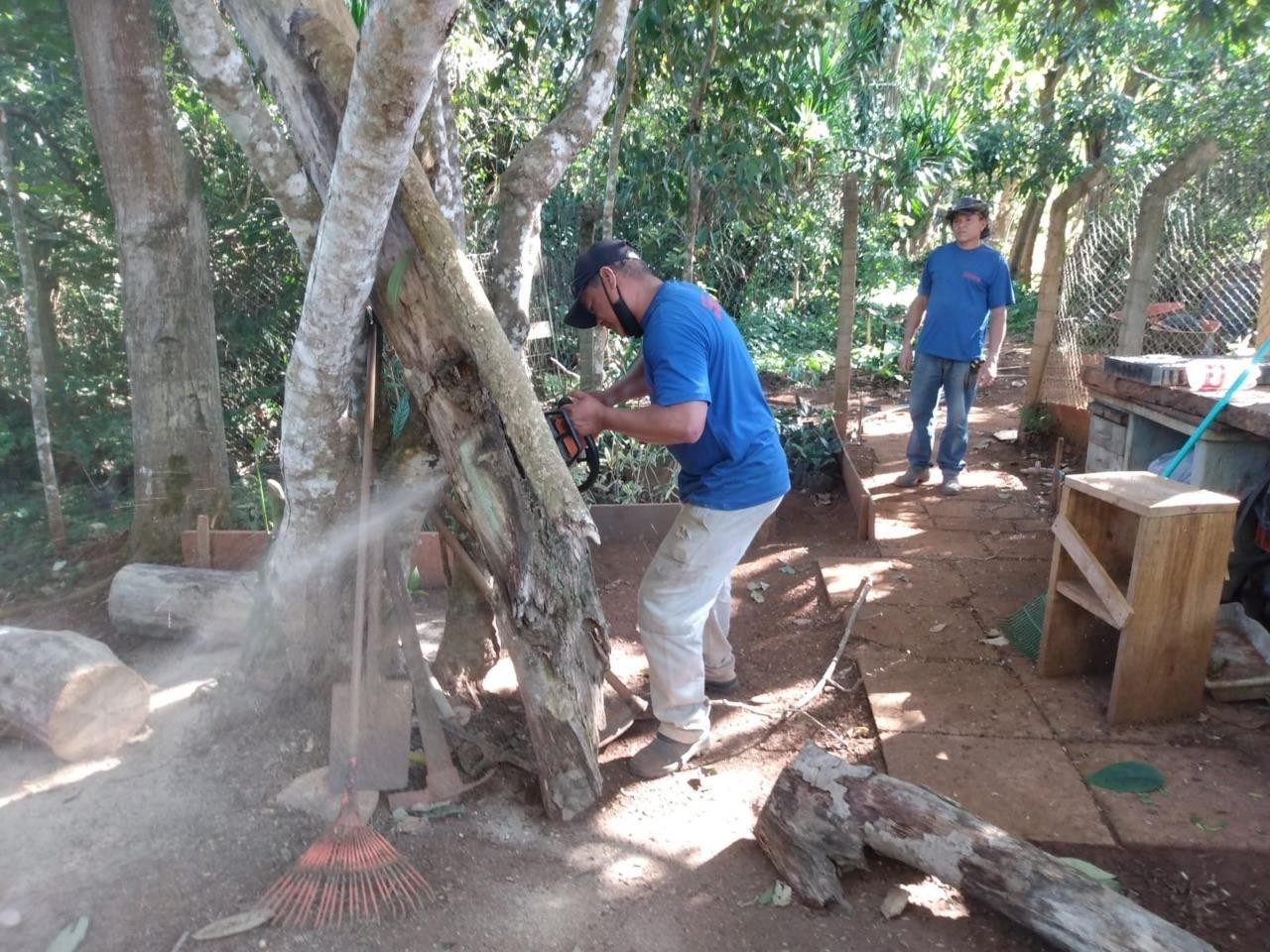 Continuação.....
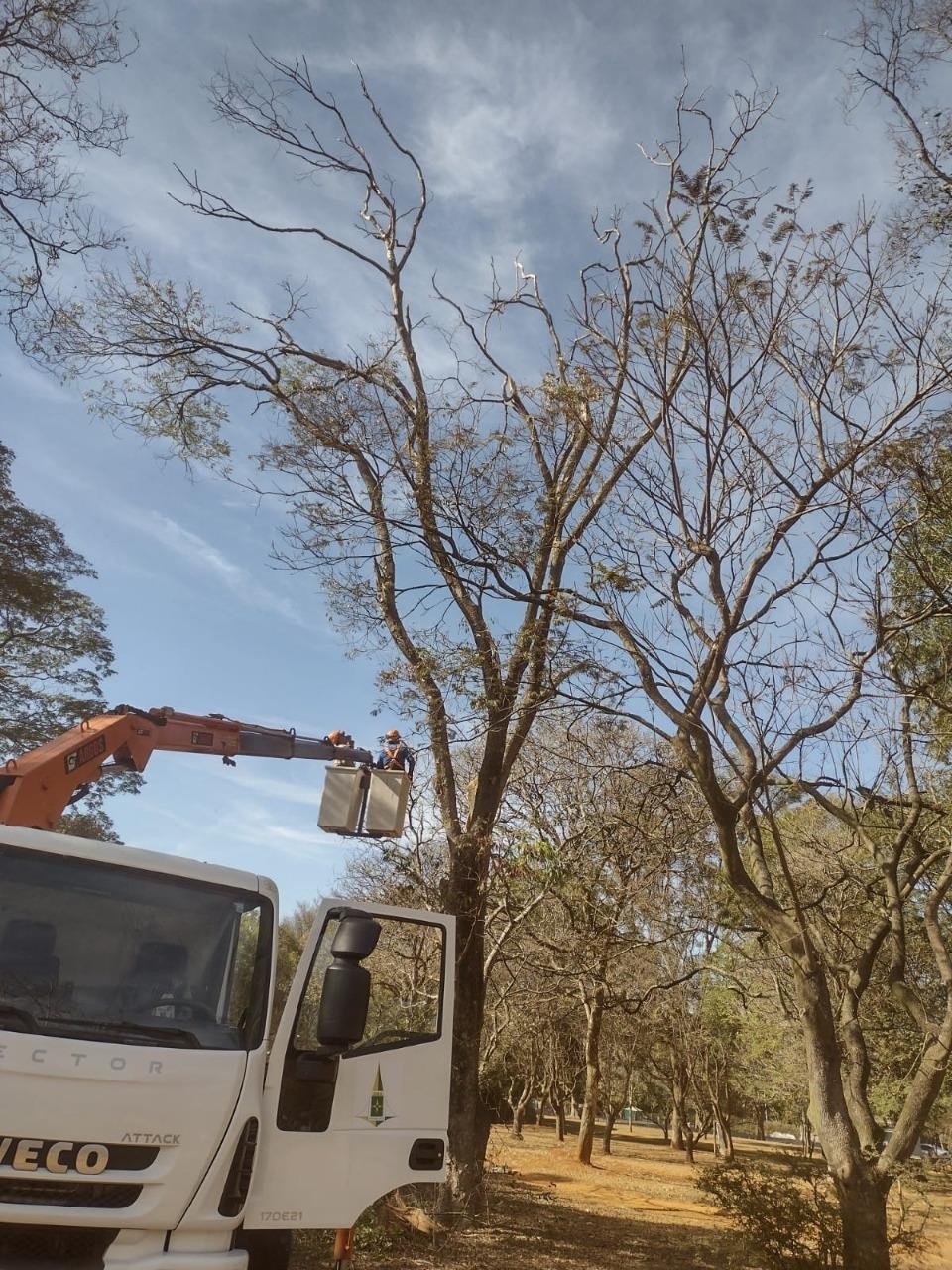 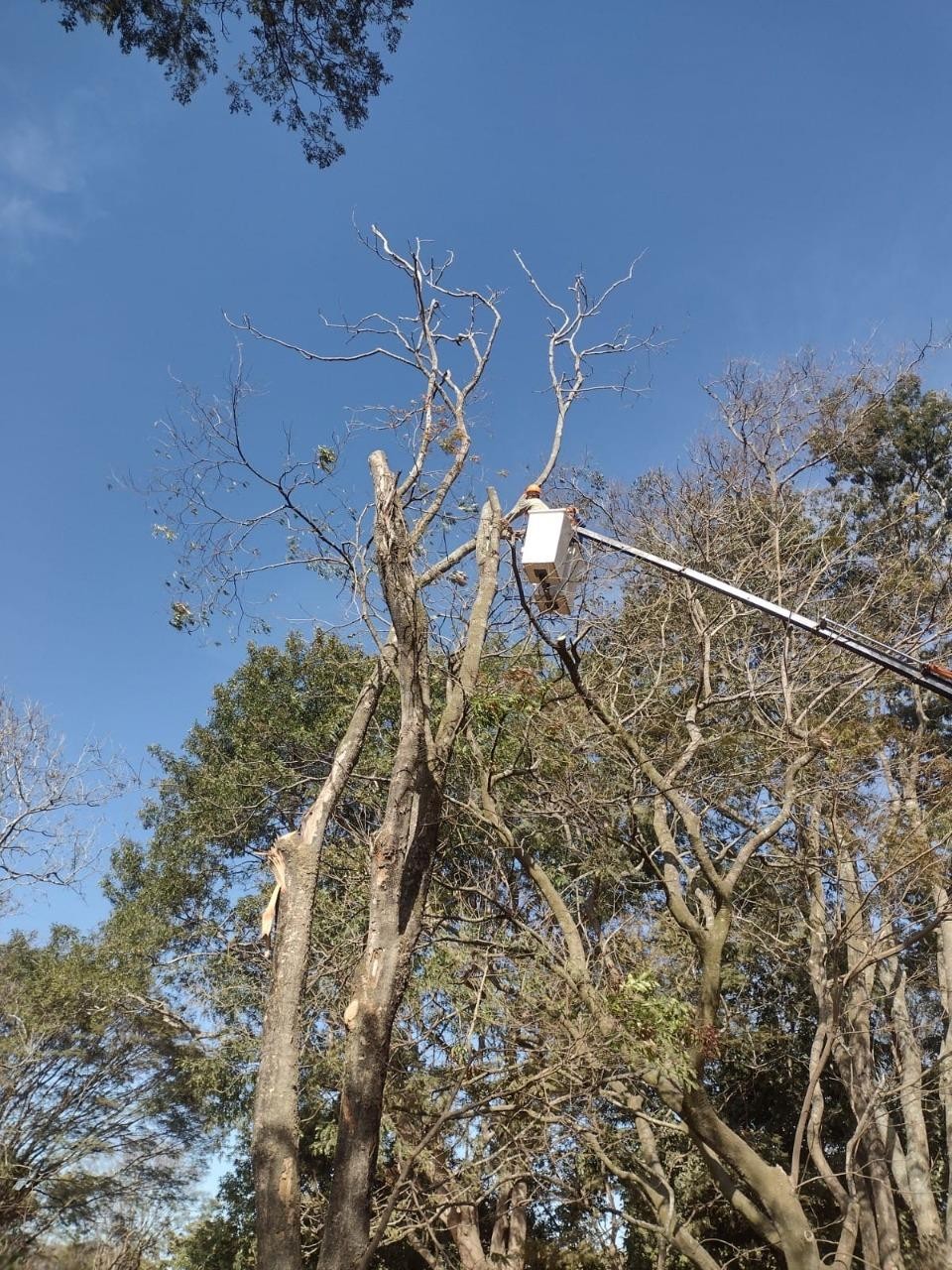 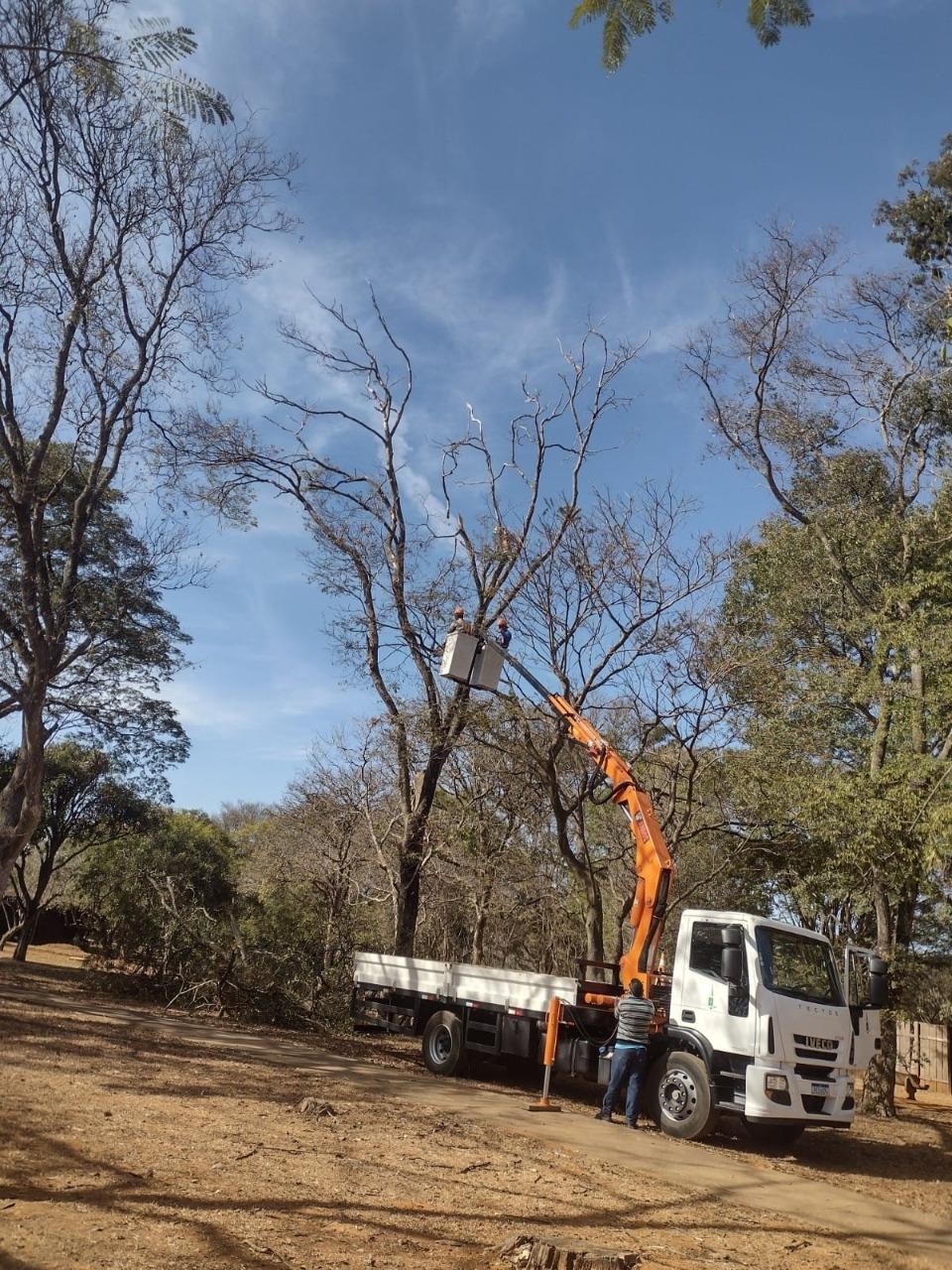 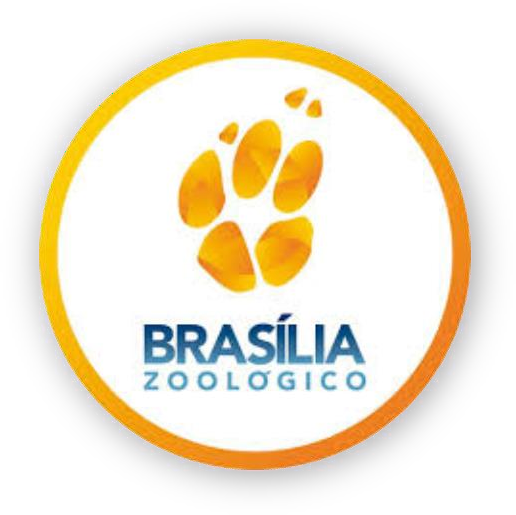 ▶	Mês de Julho/2022